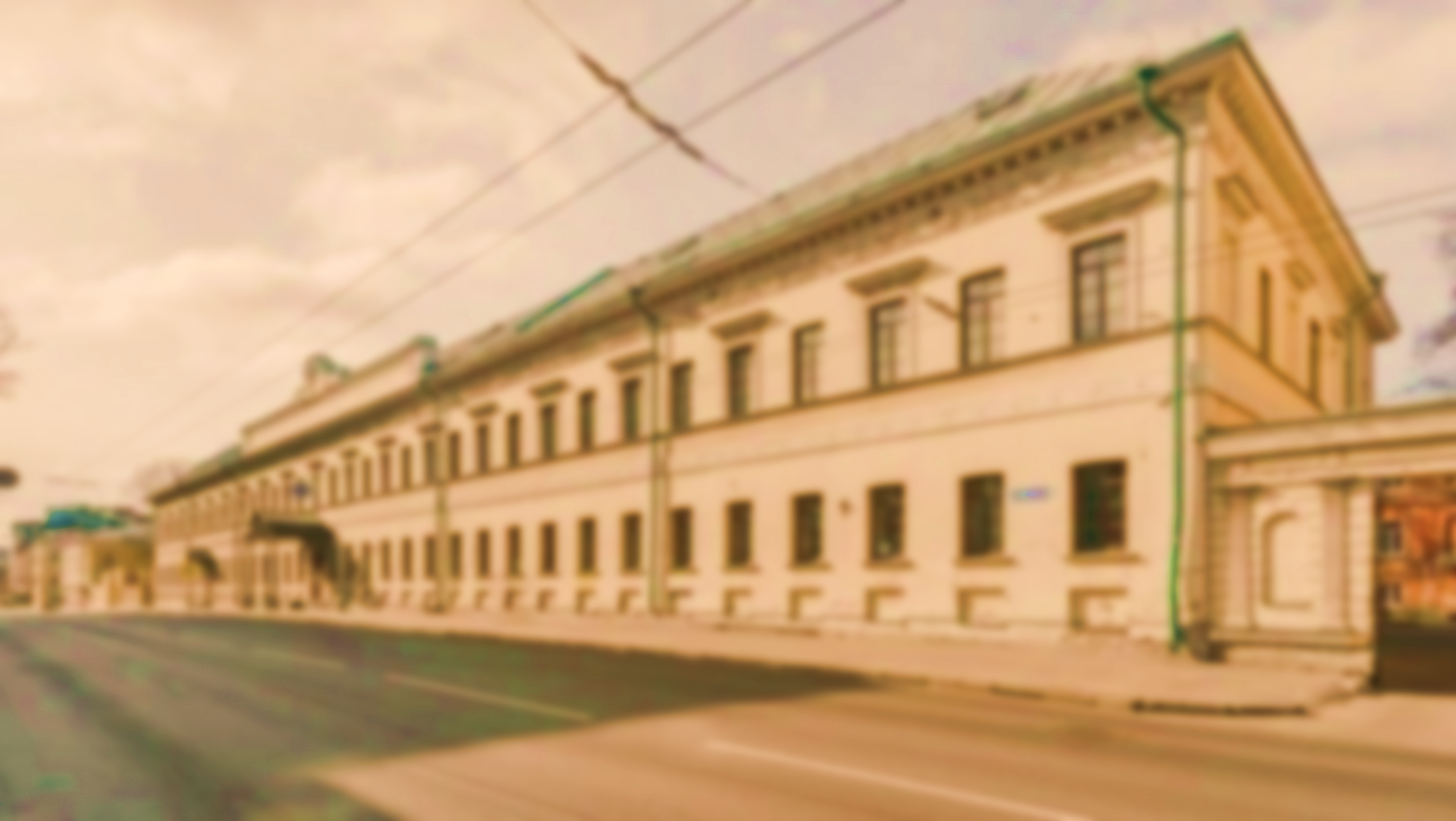 Нижегородская государственная областная универсальная 
научная библиотека   им. В.И. Ленина
Отдел нотно-музыкальной литературы
Нотные новинки хоровой музыкальной литературы
Виртуальная выставка
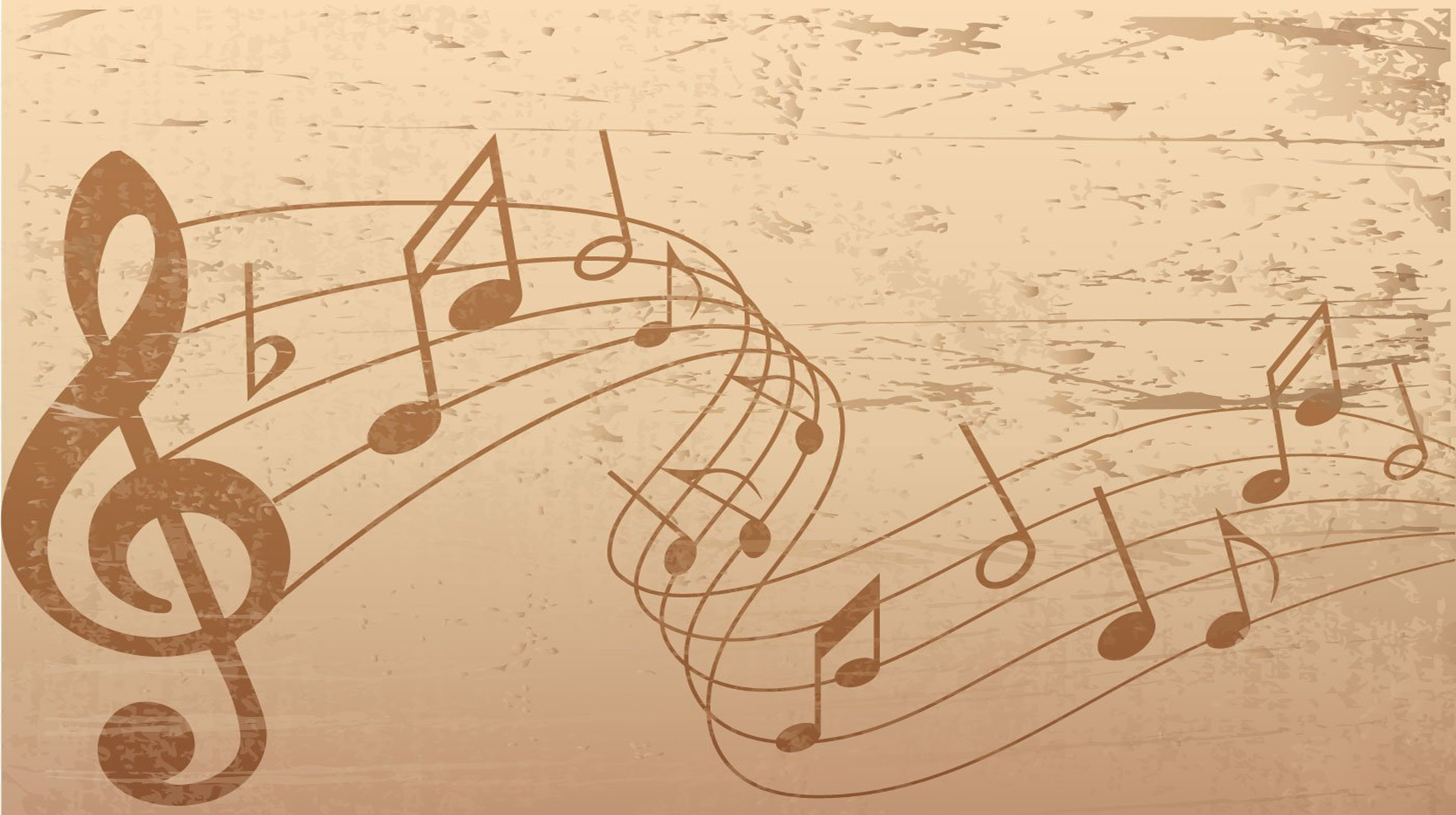 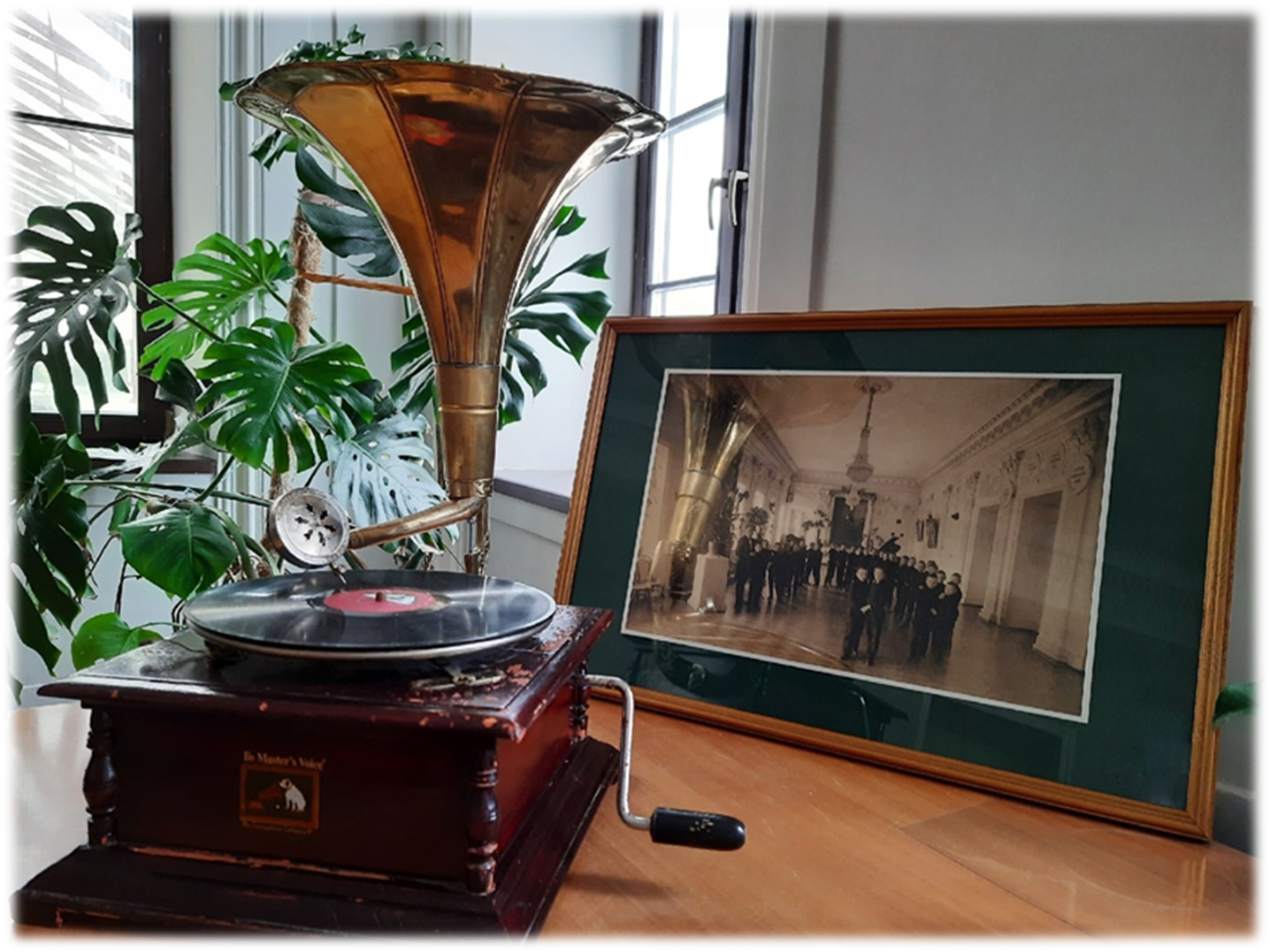 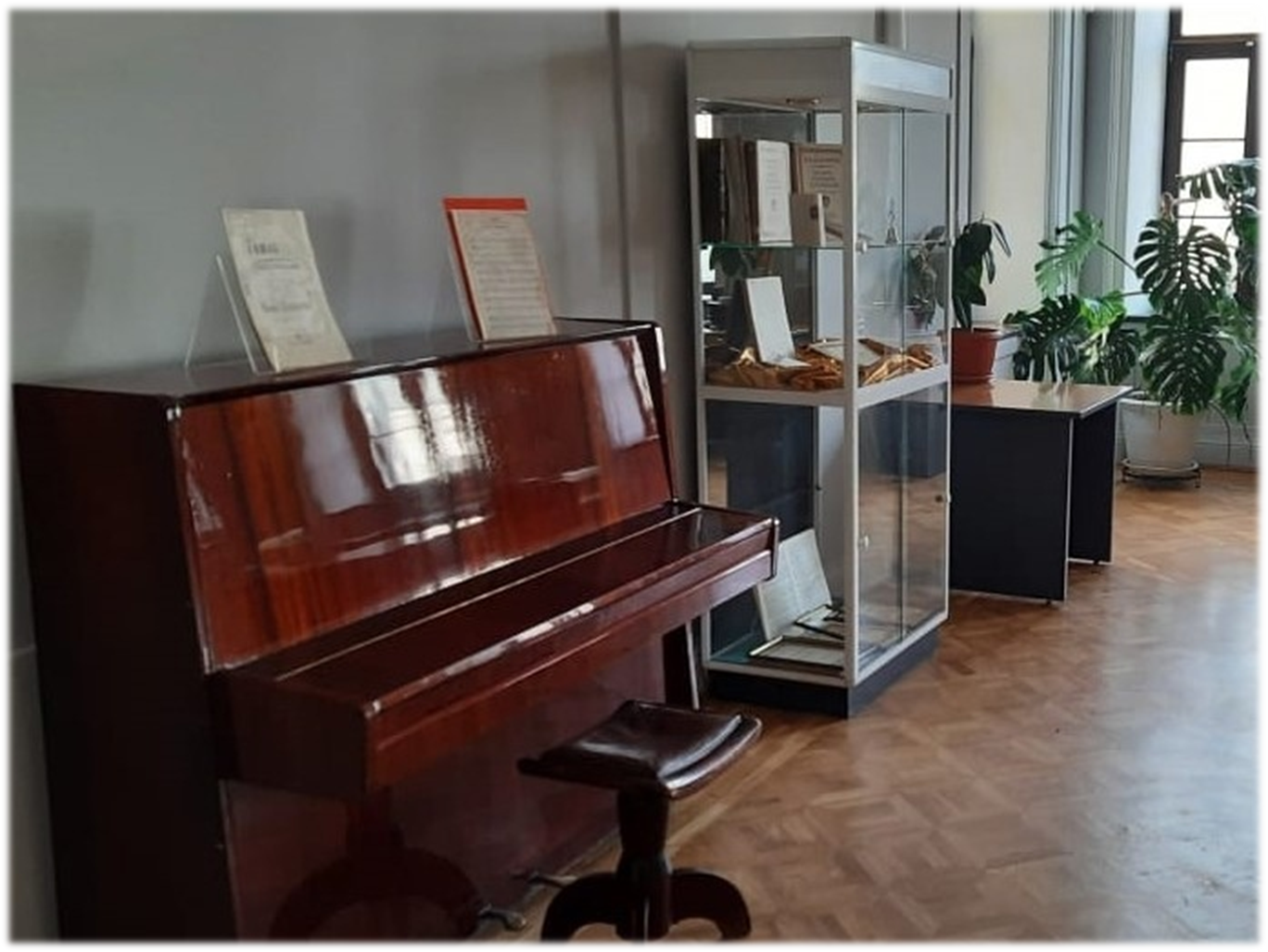 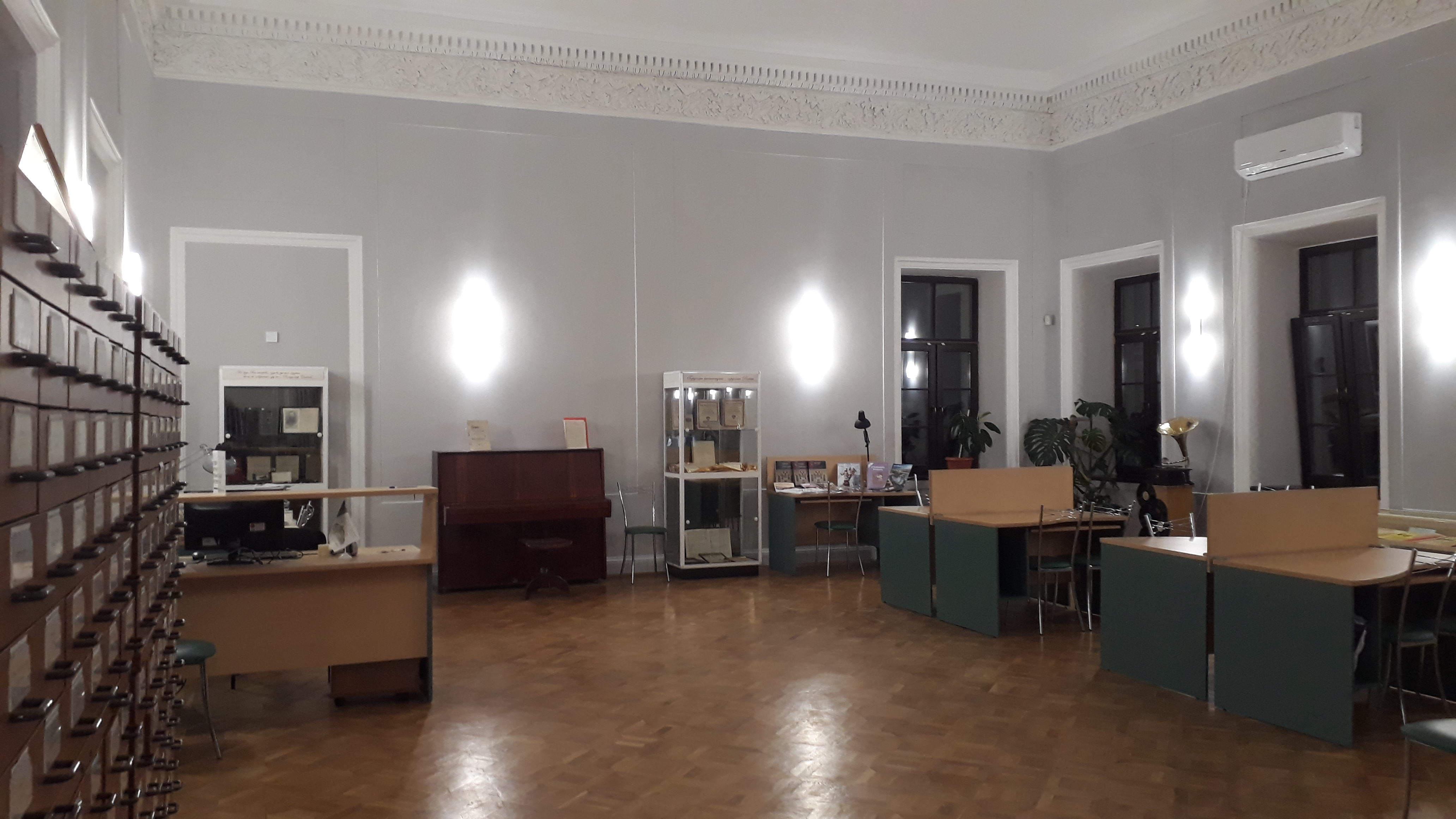 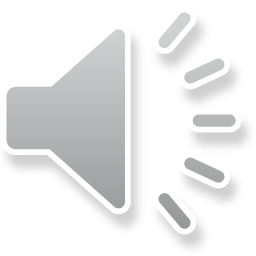 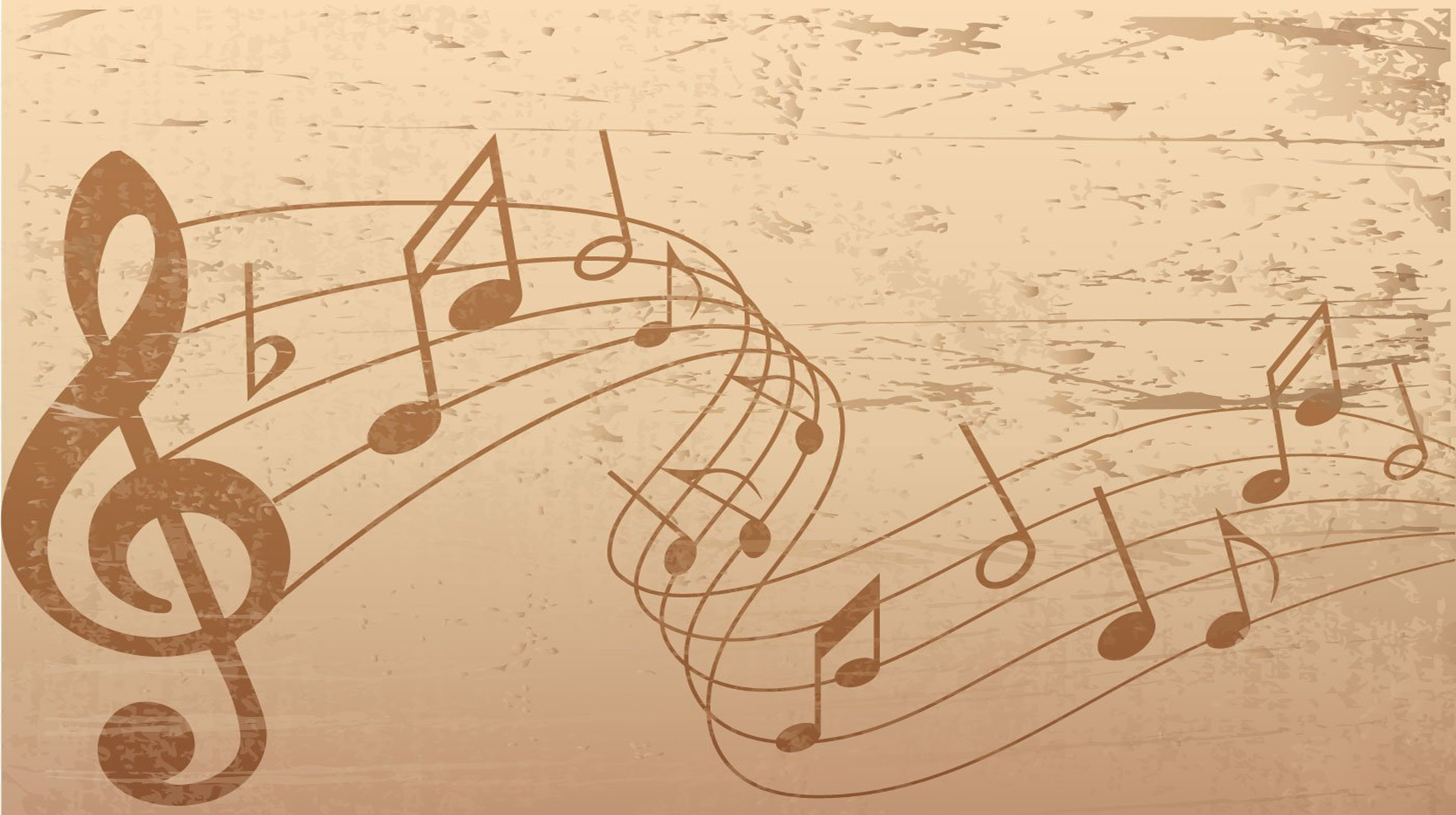 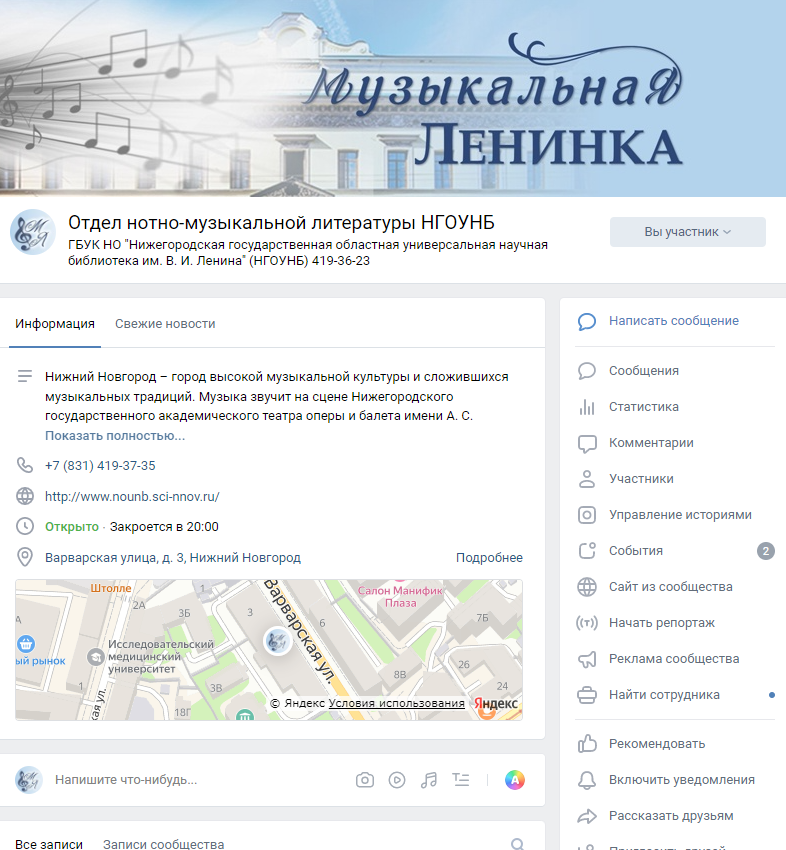 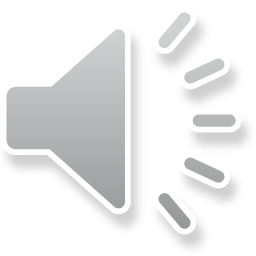 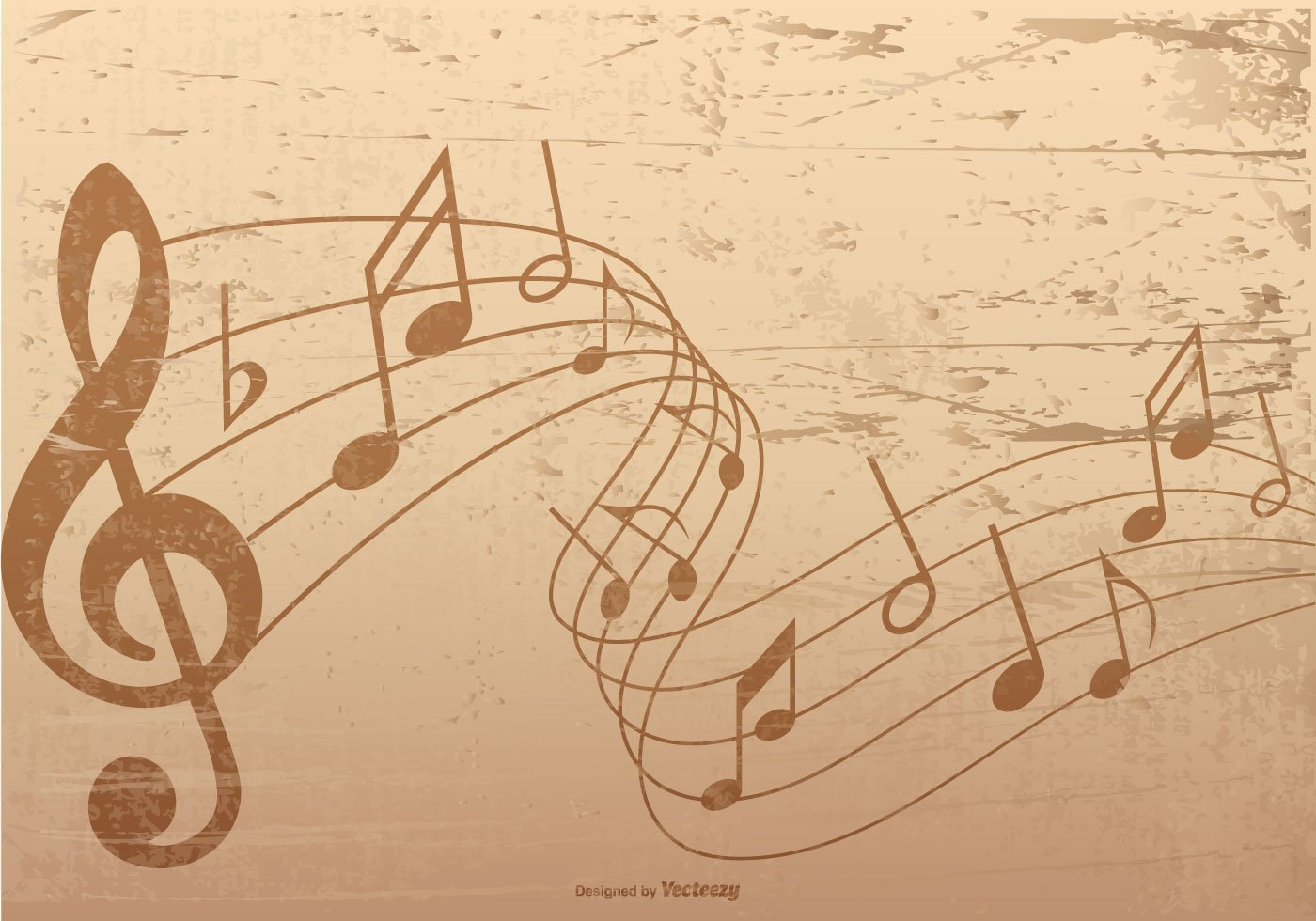 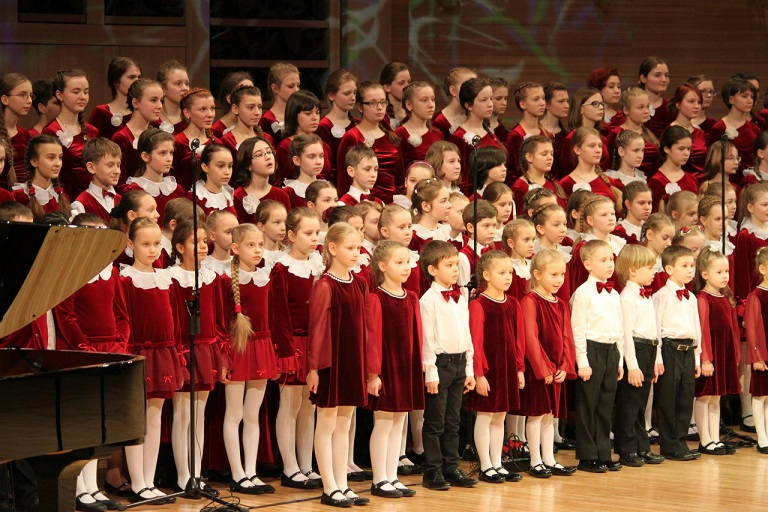 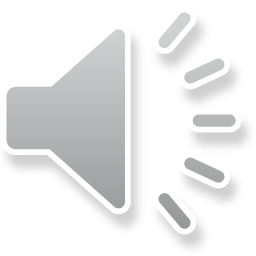 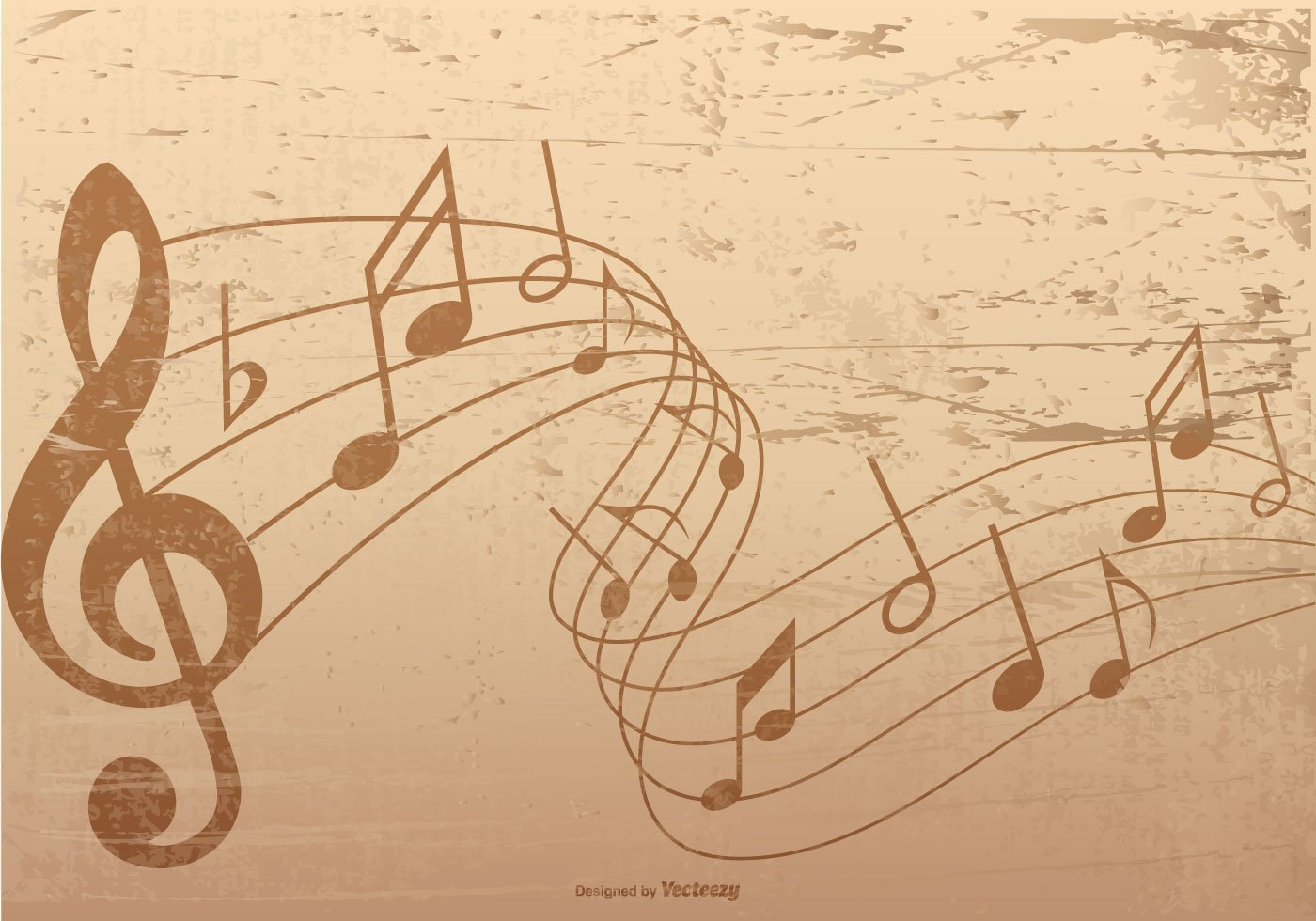 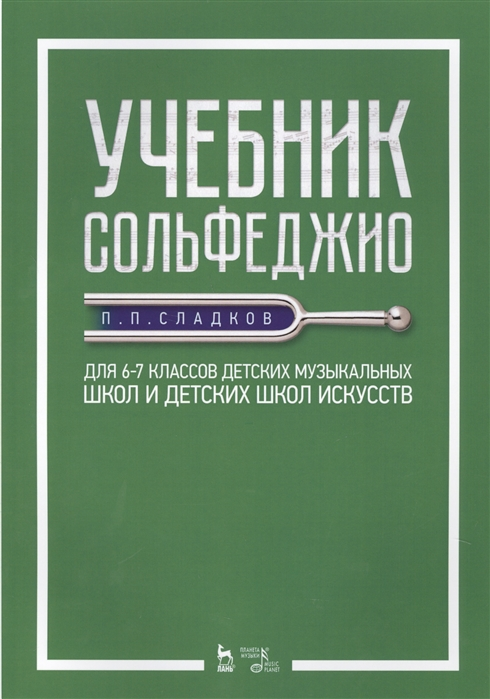 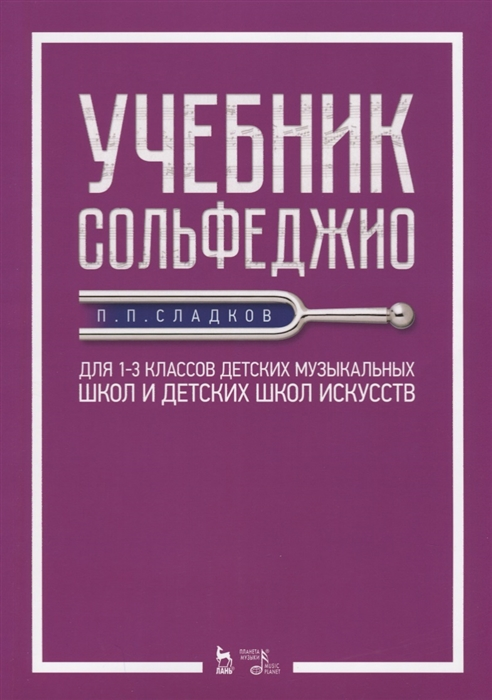 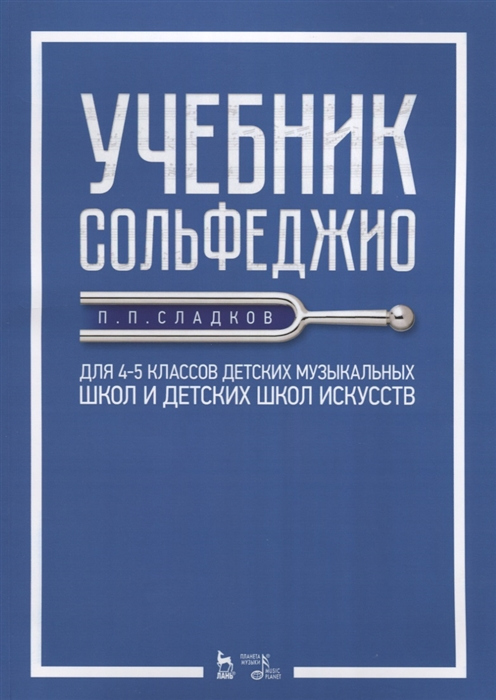 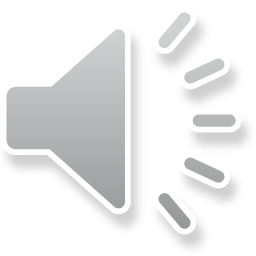 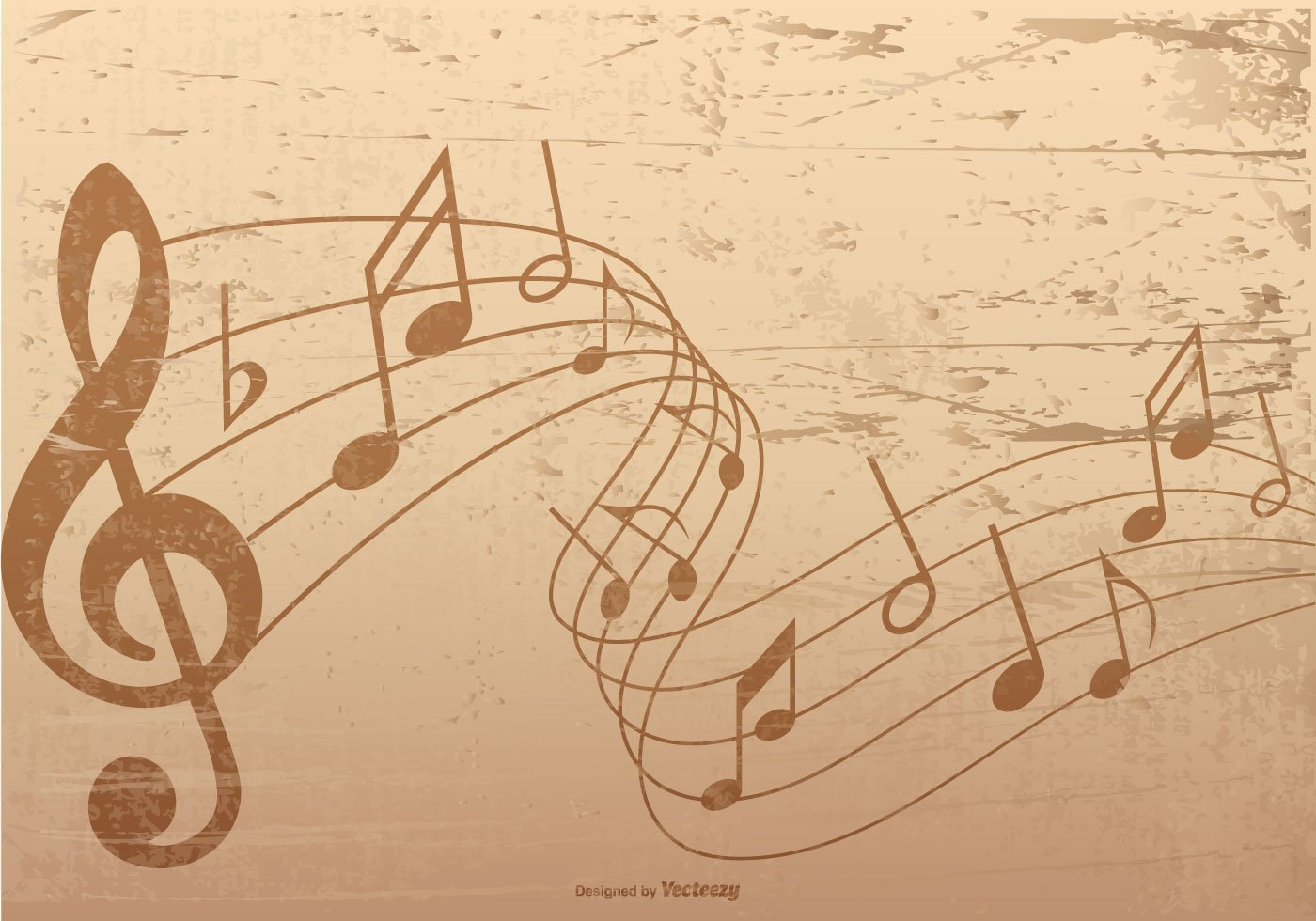 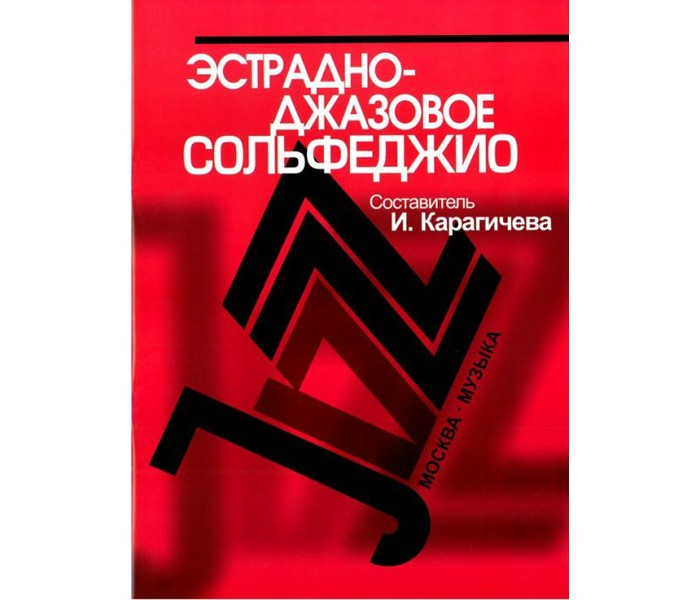 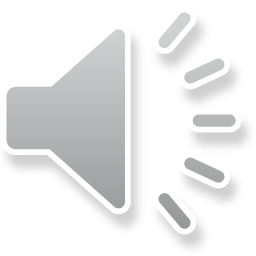 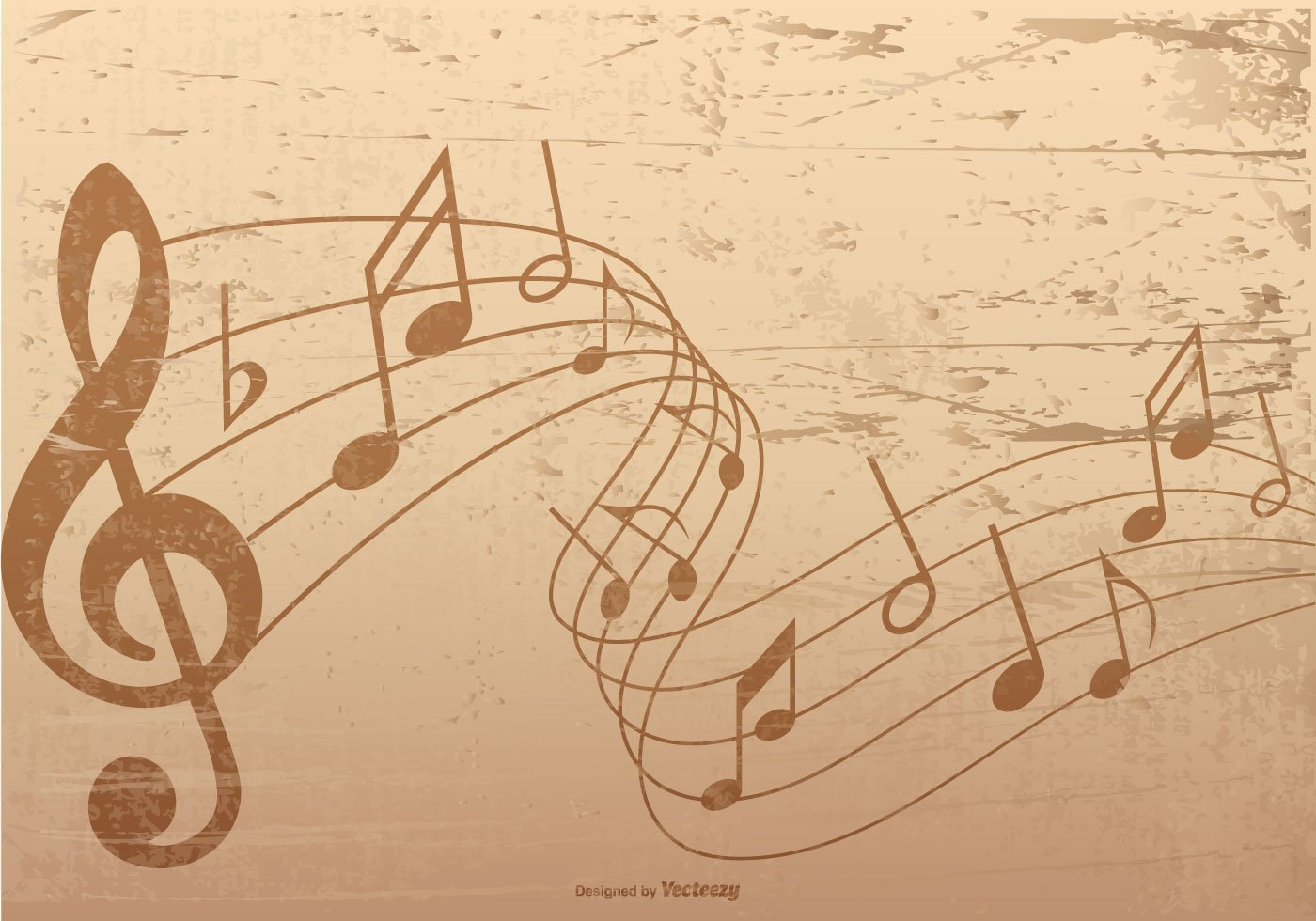 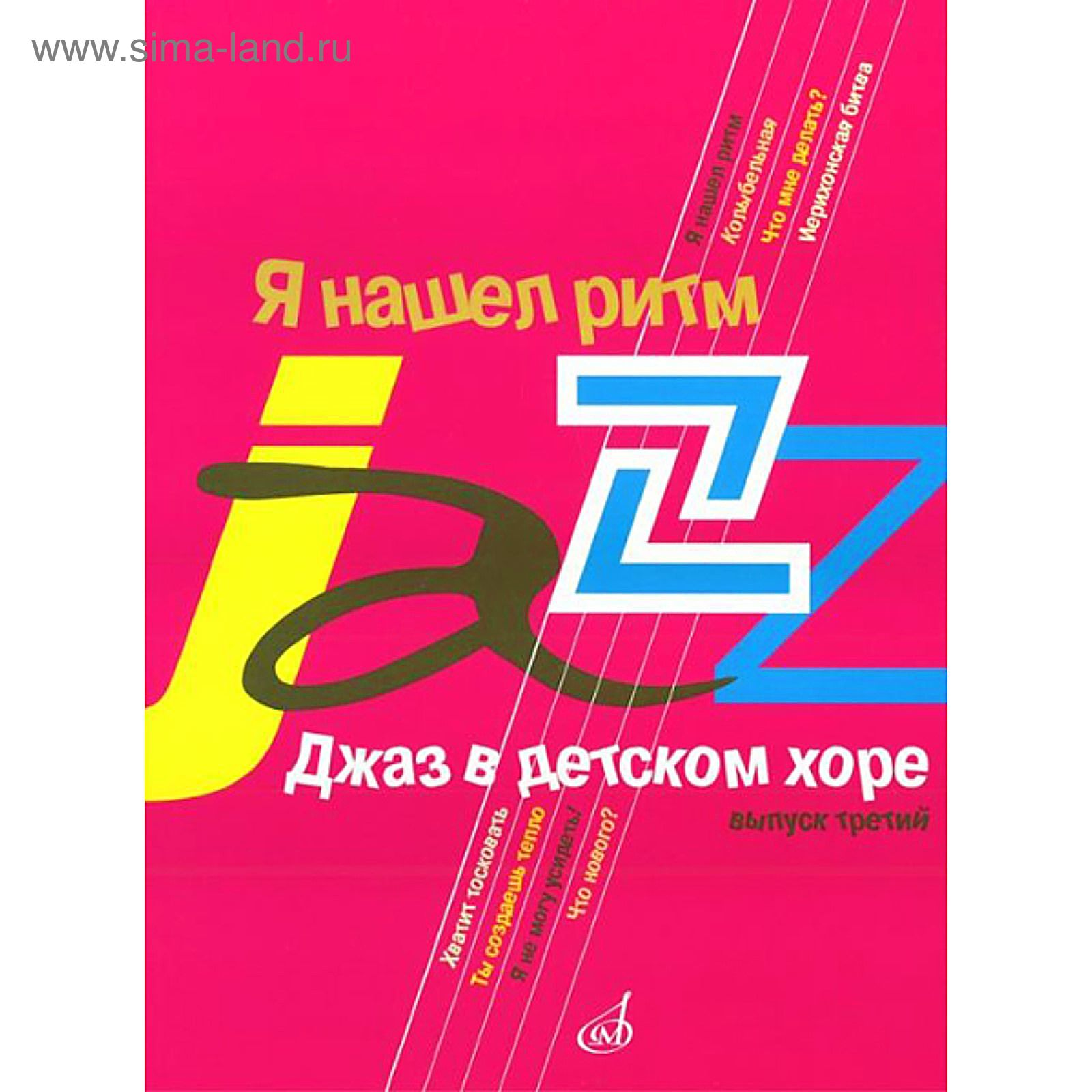 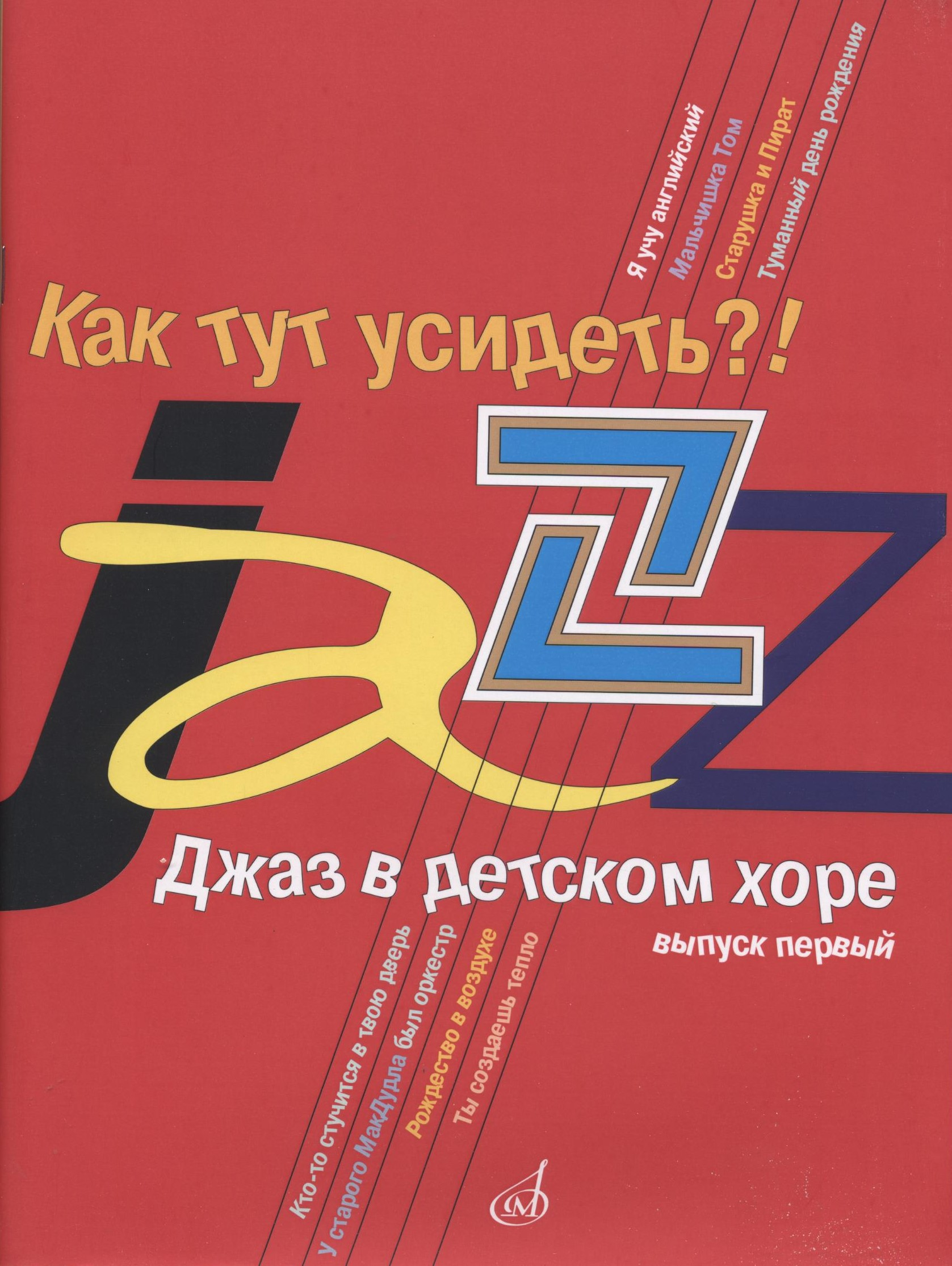 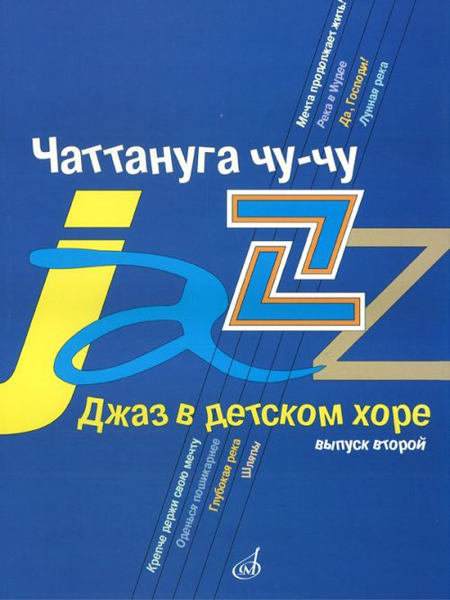 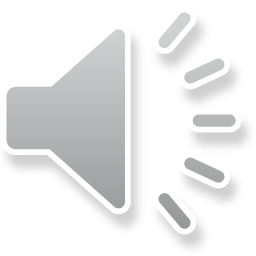 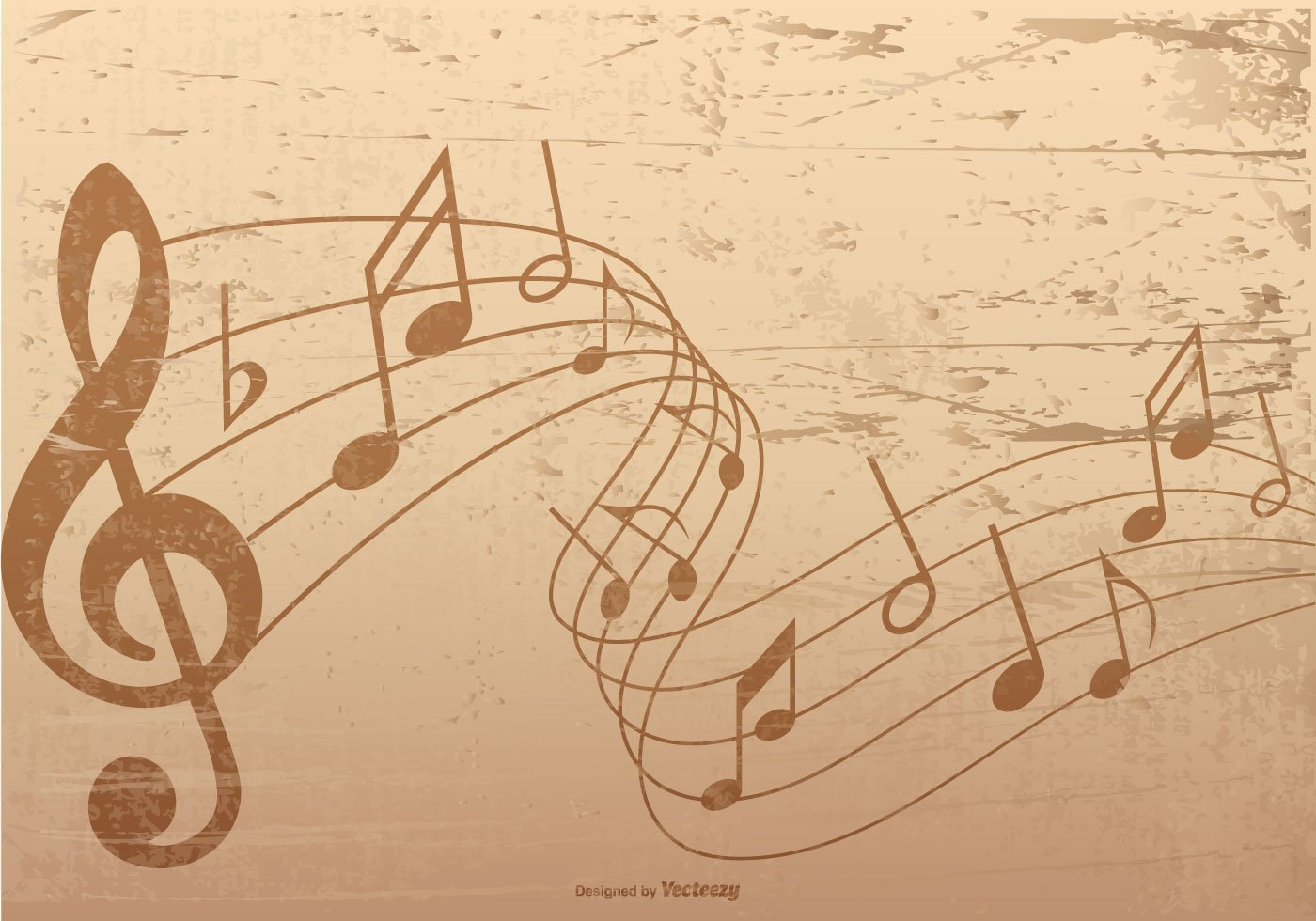 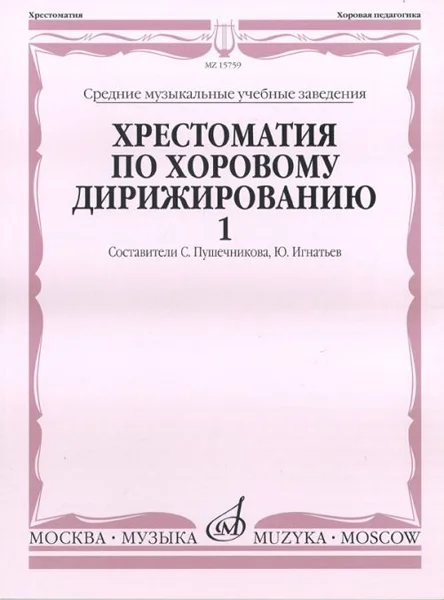 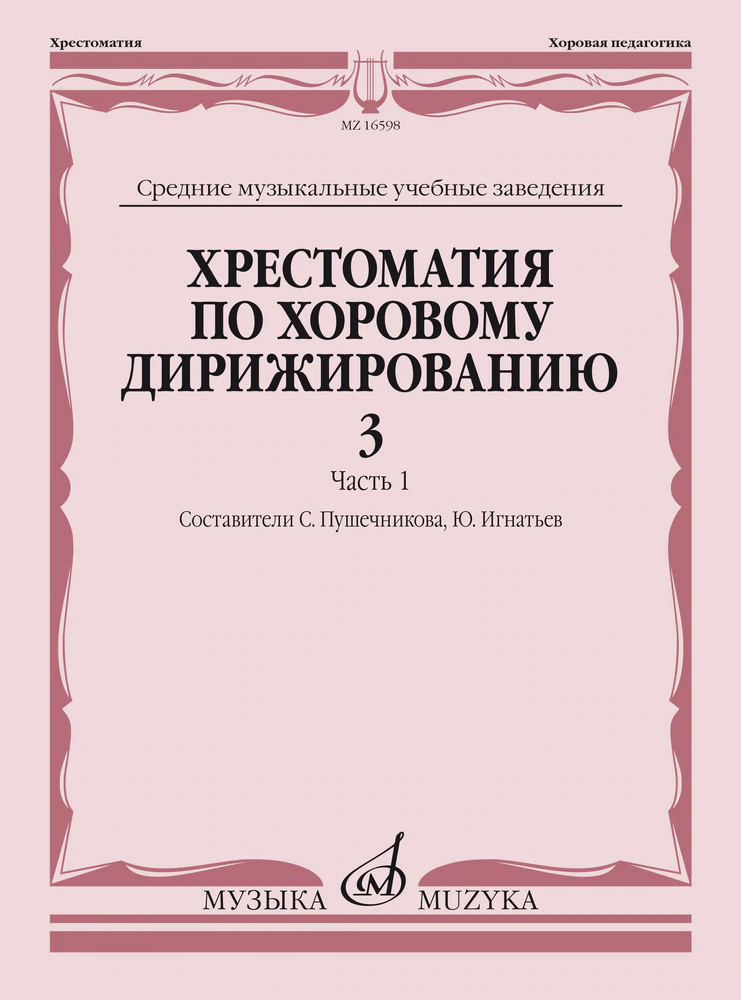 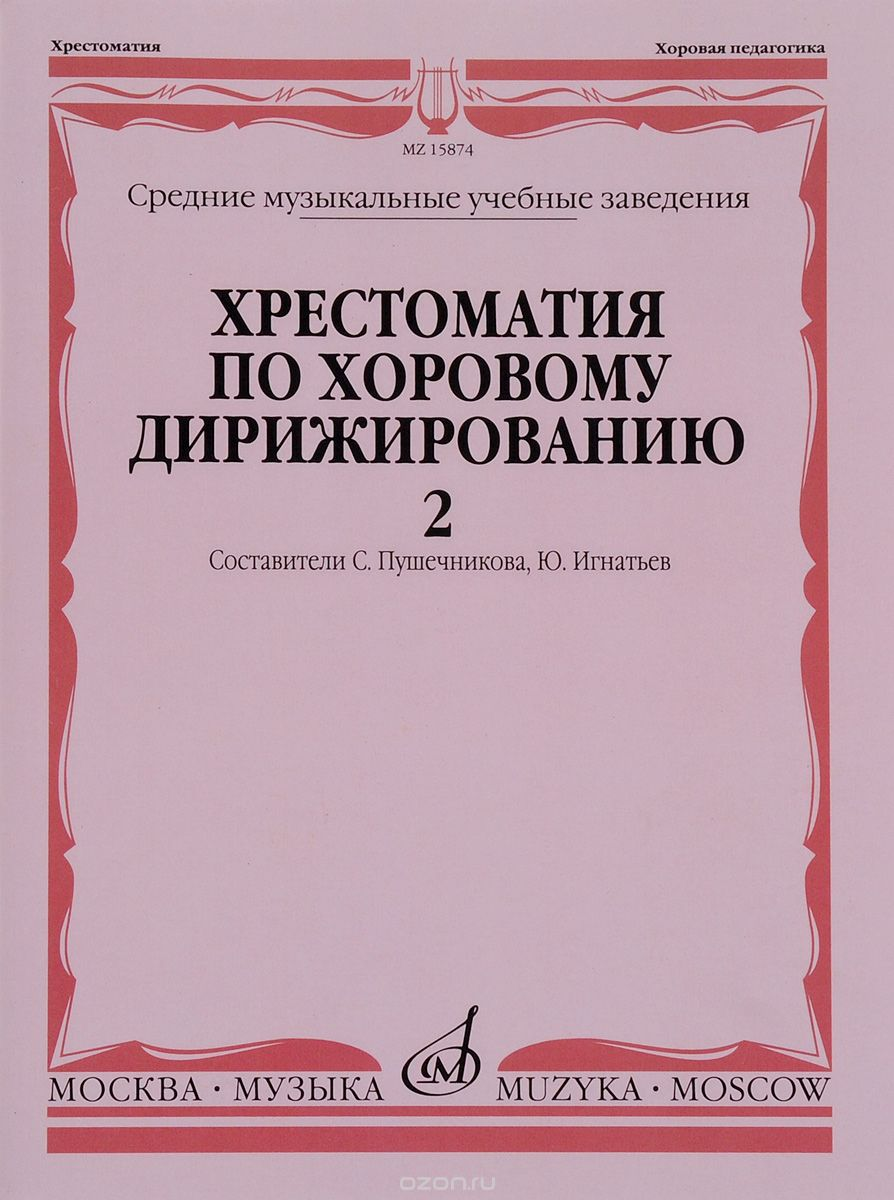 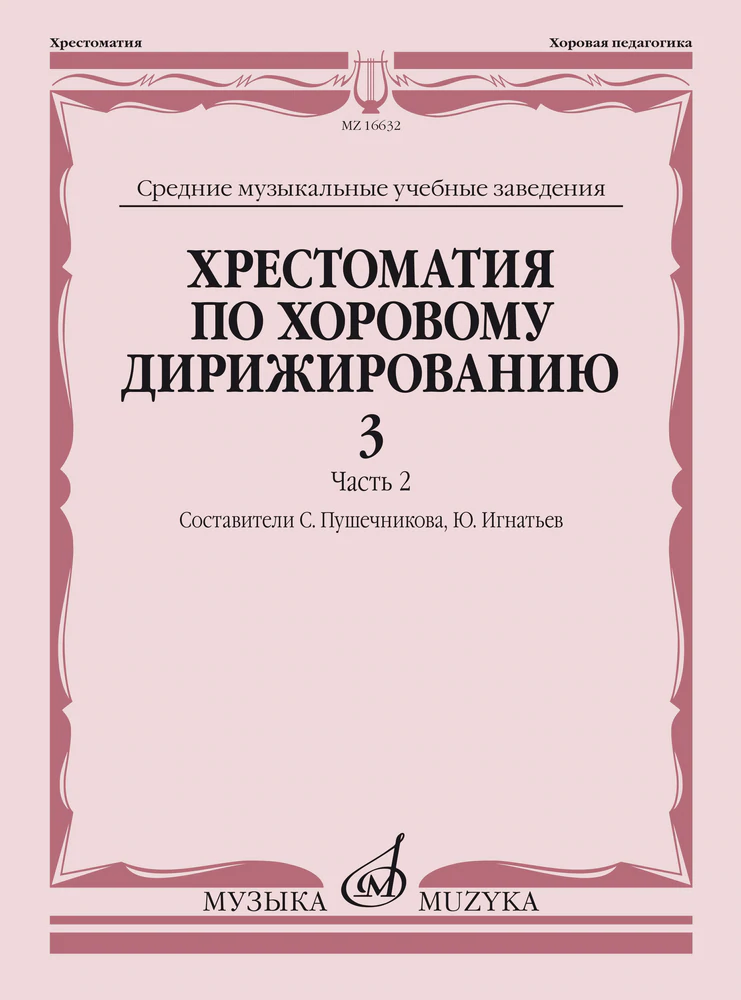 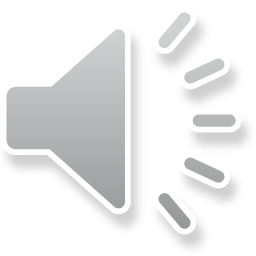 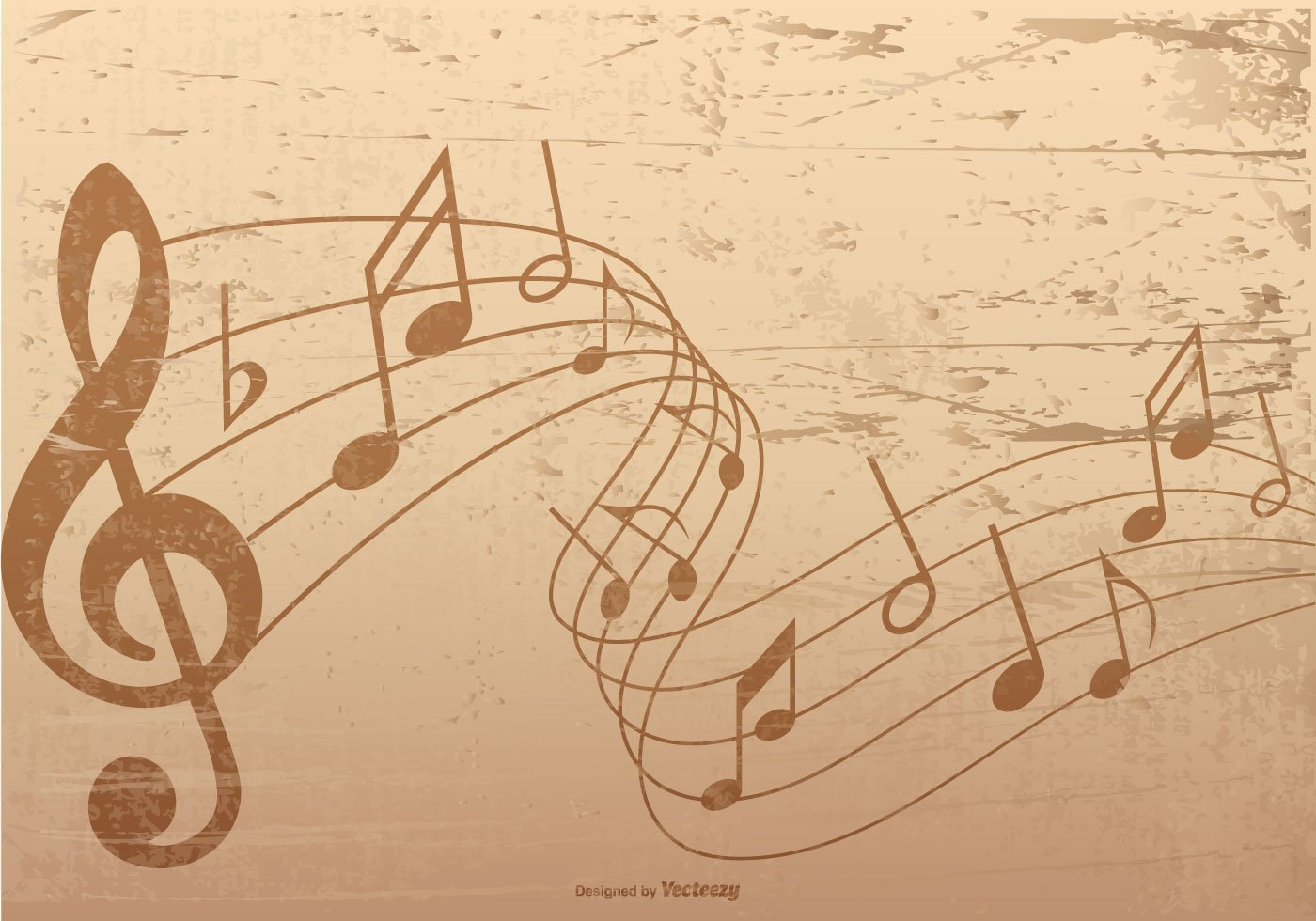 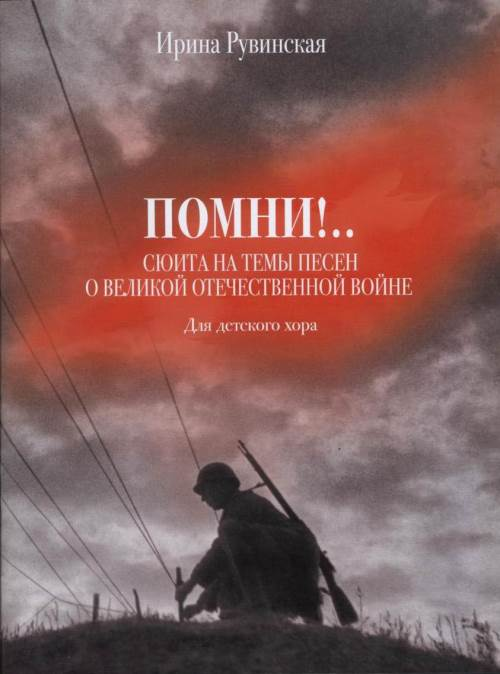 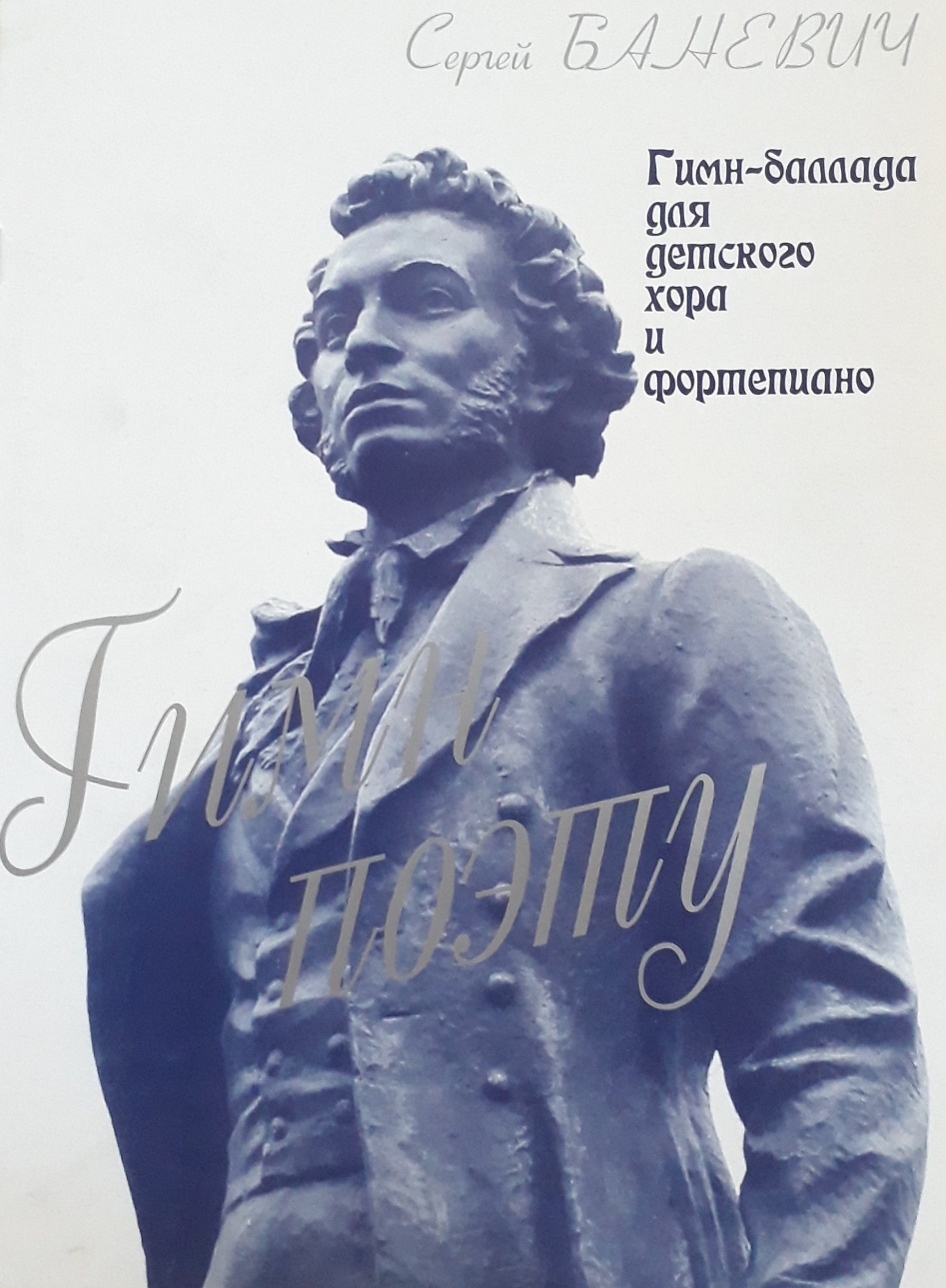 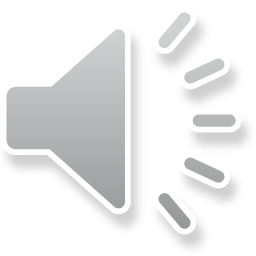 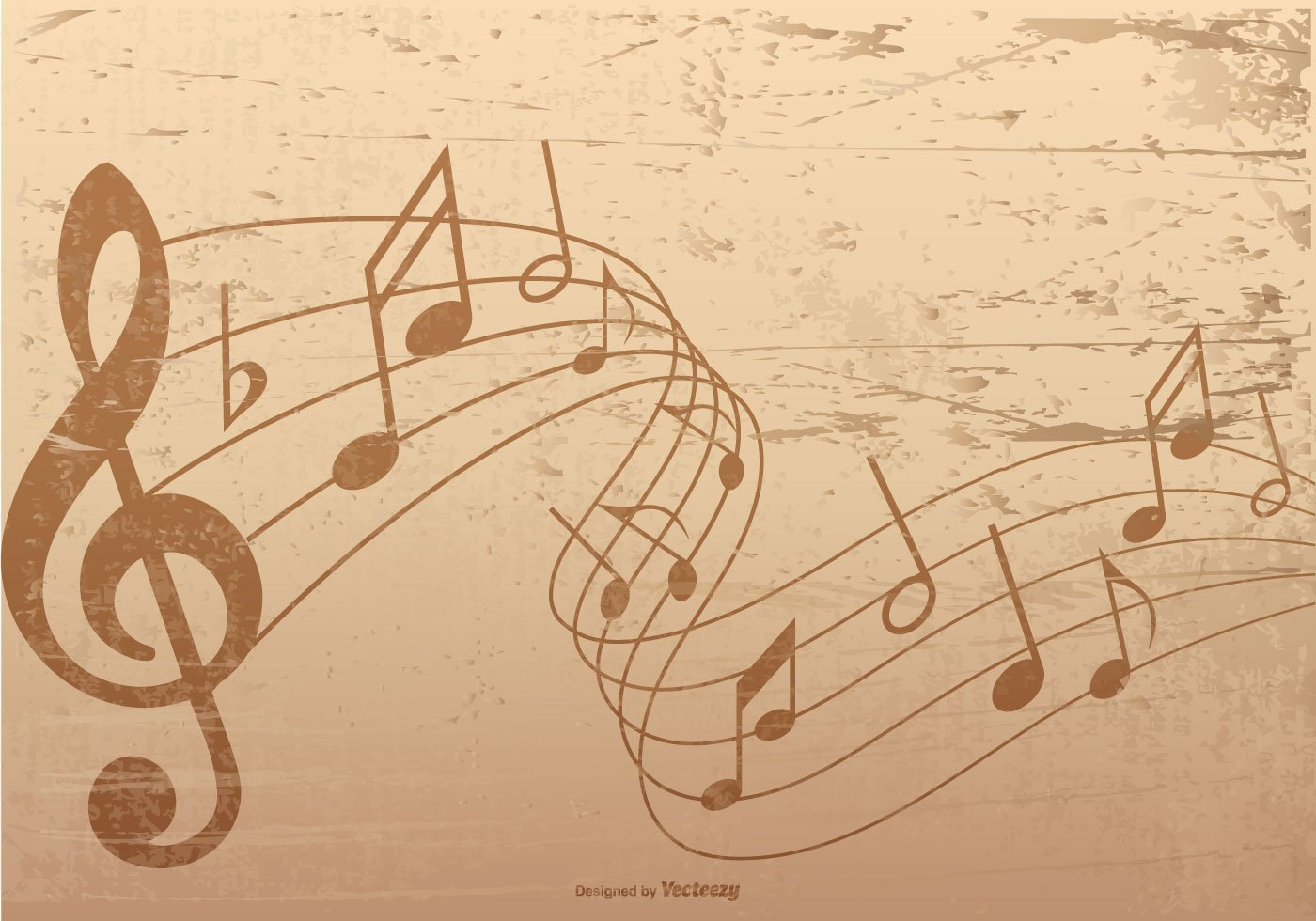 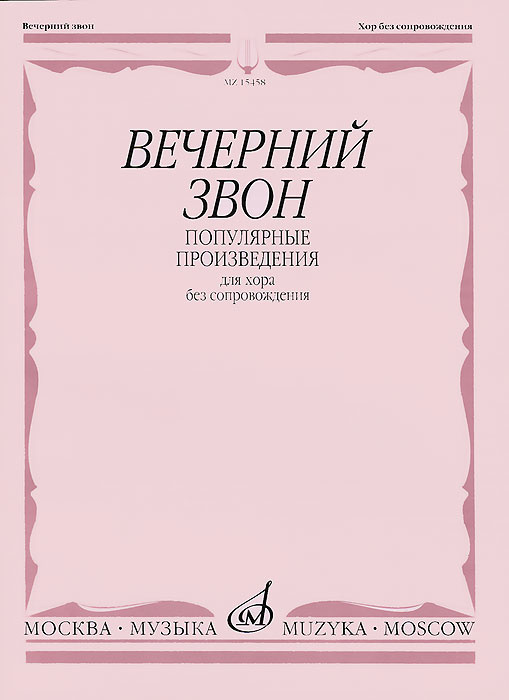 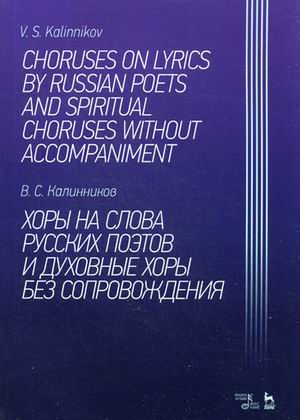 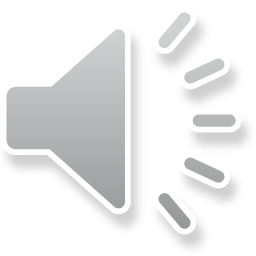 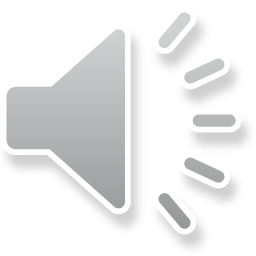 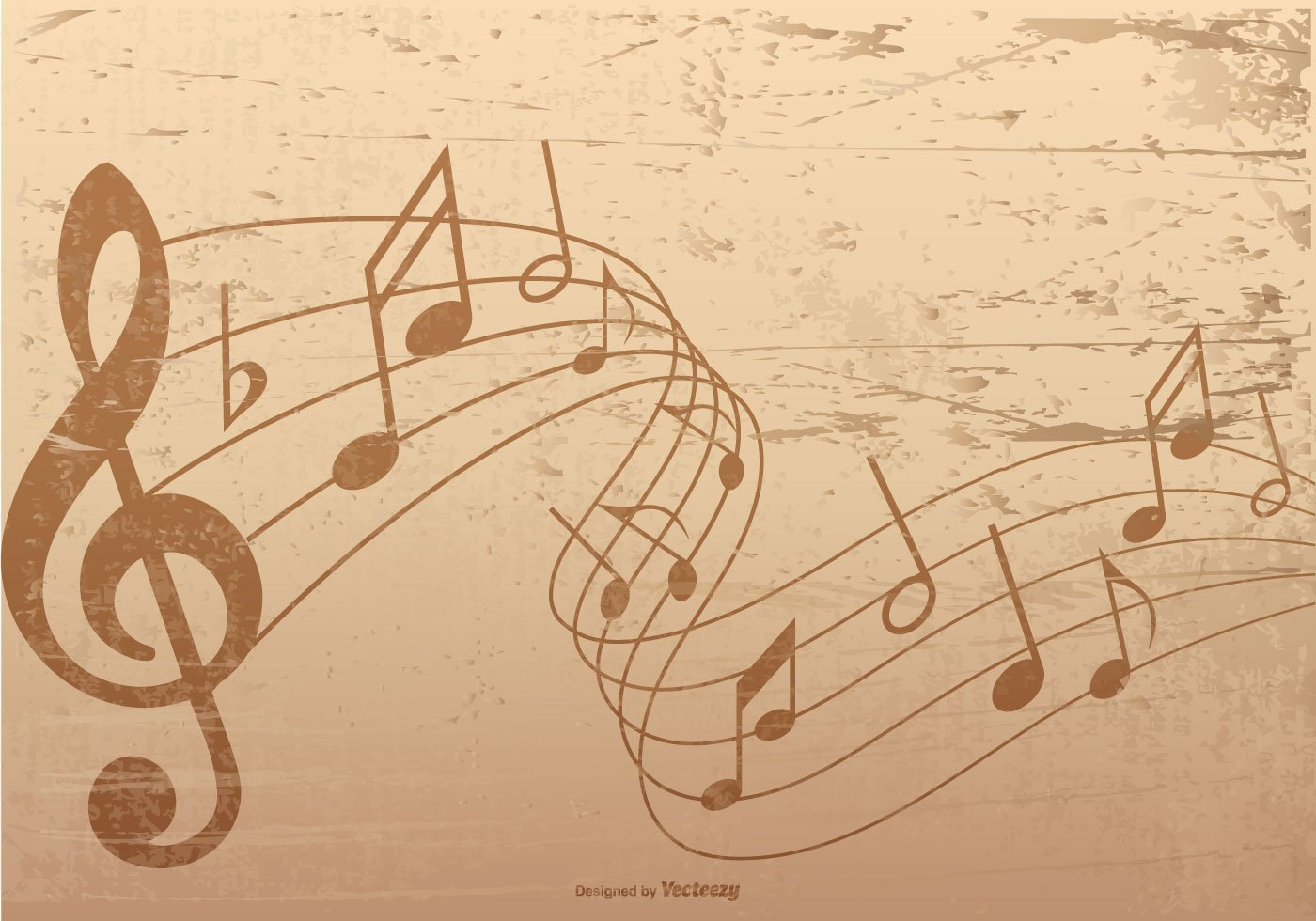 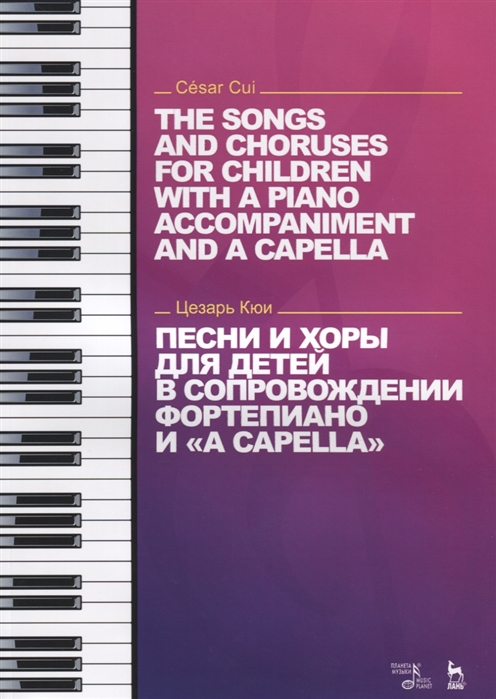 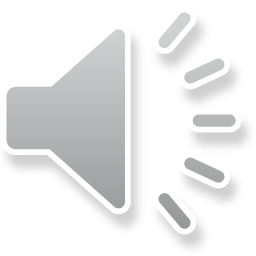 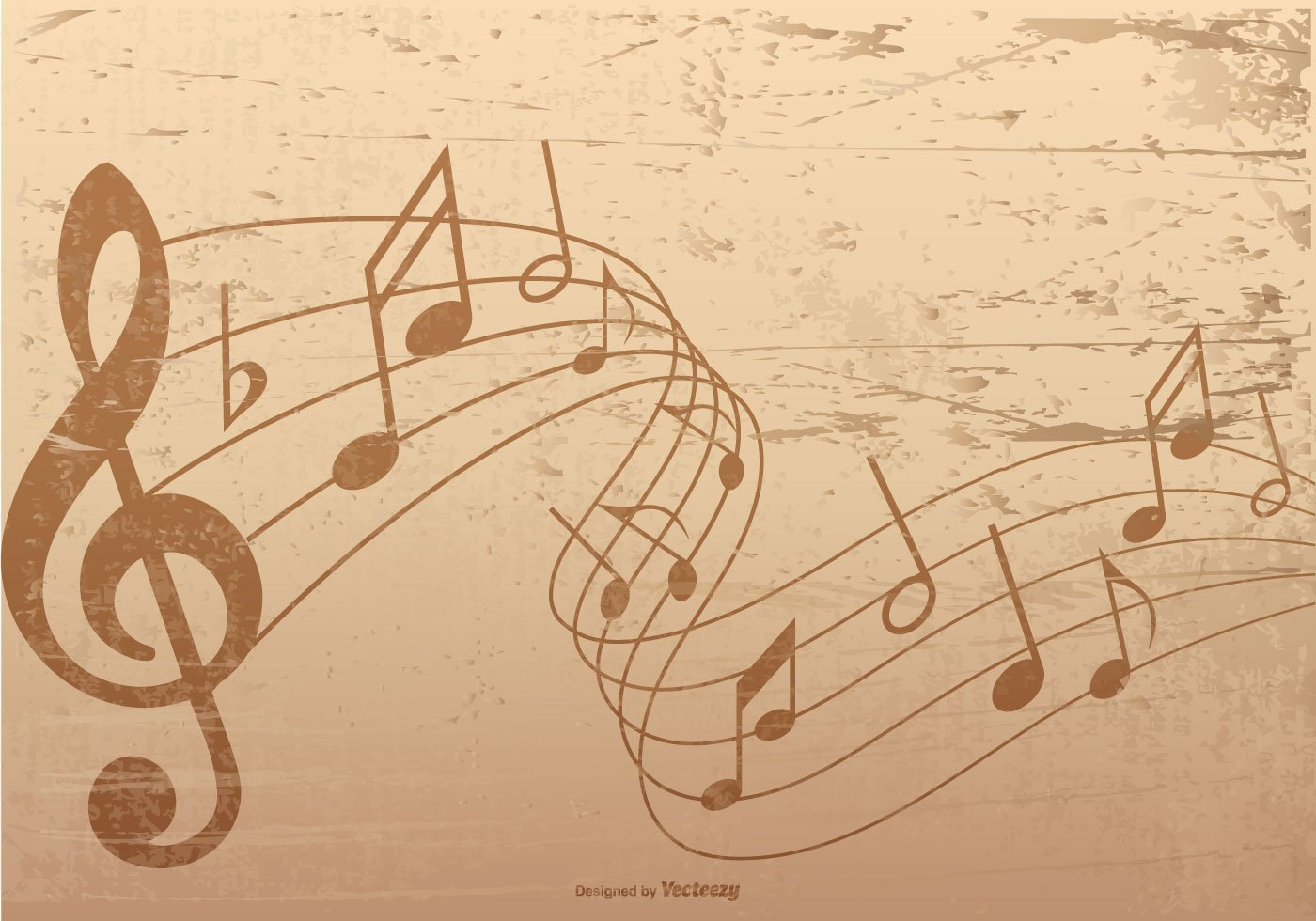 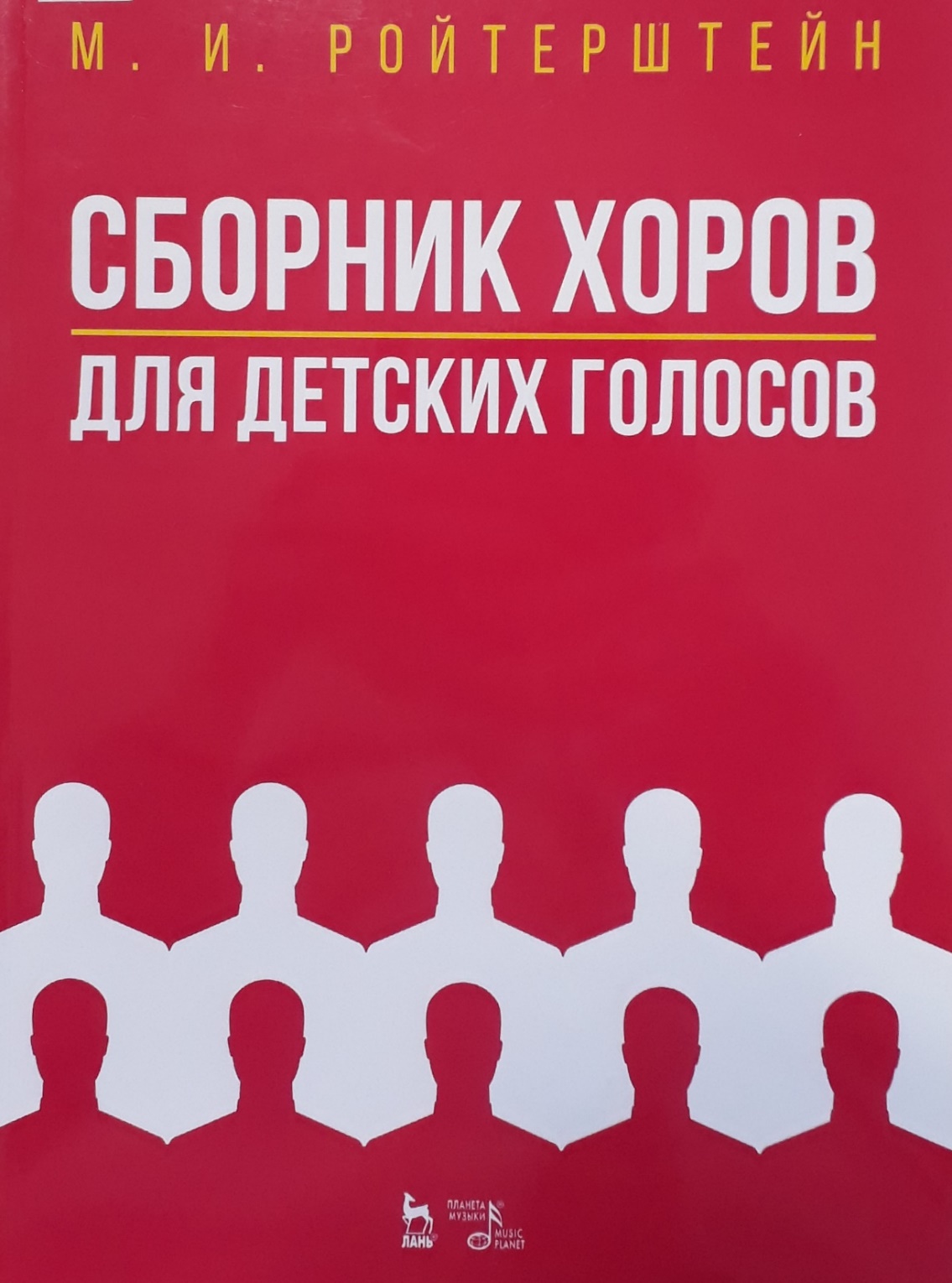 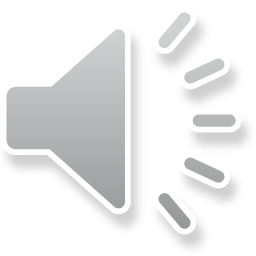 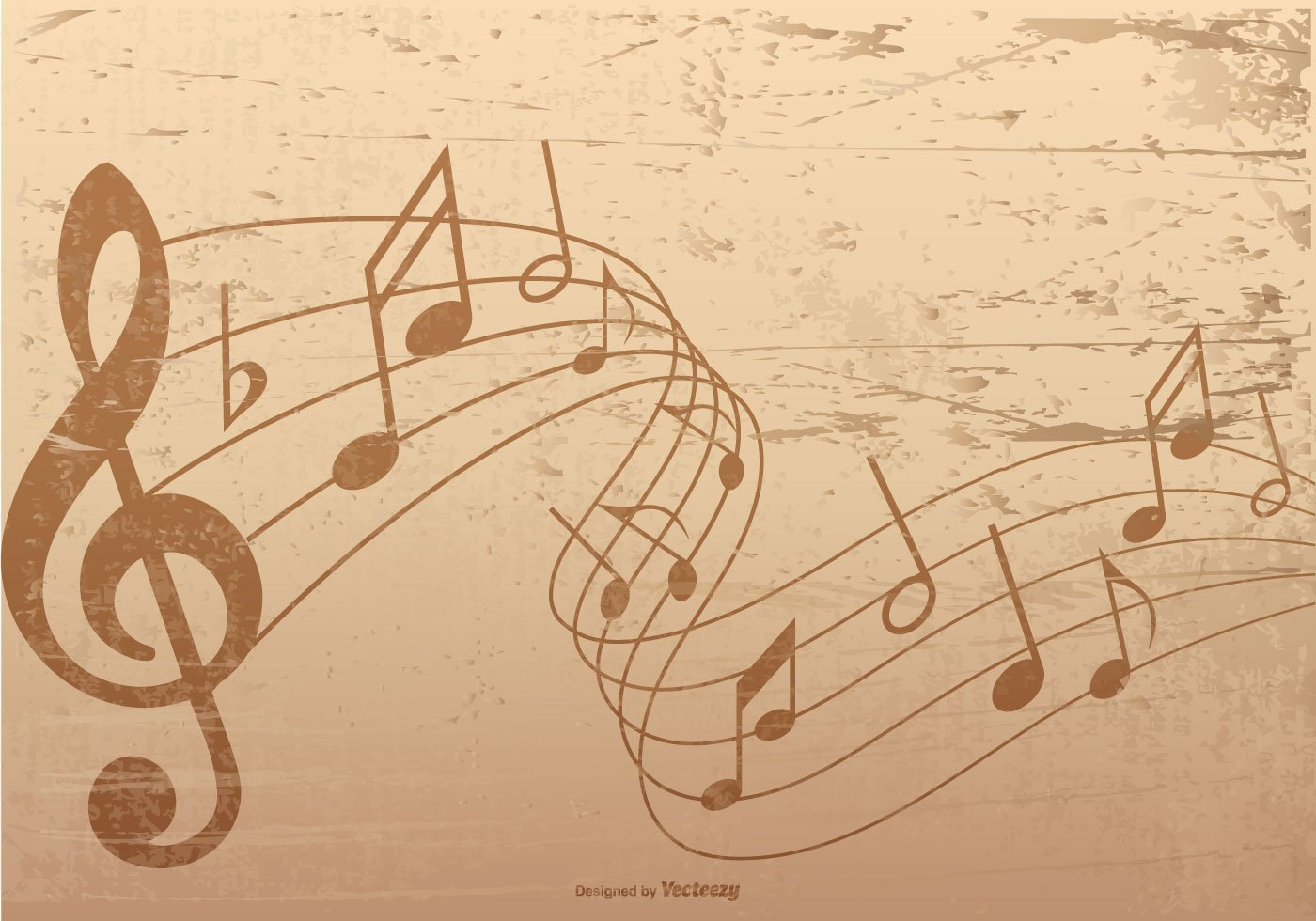 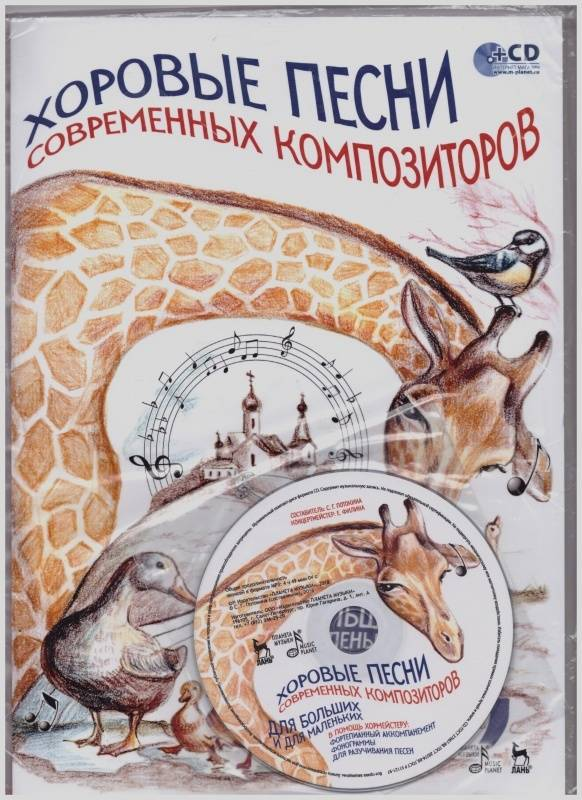 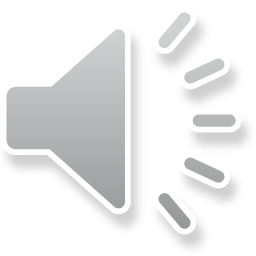 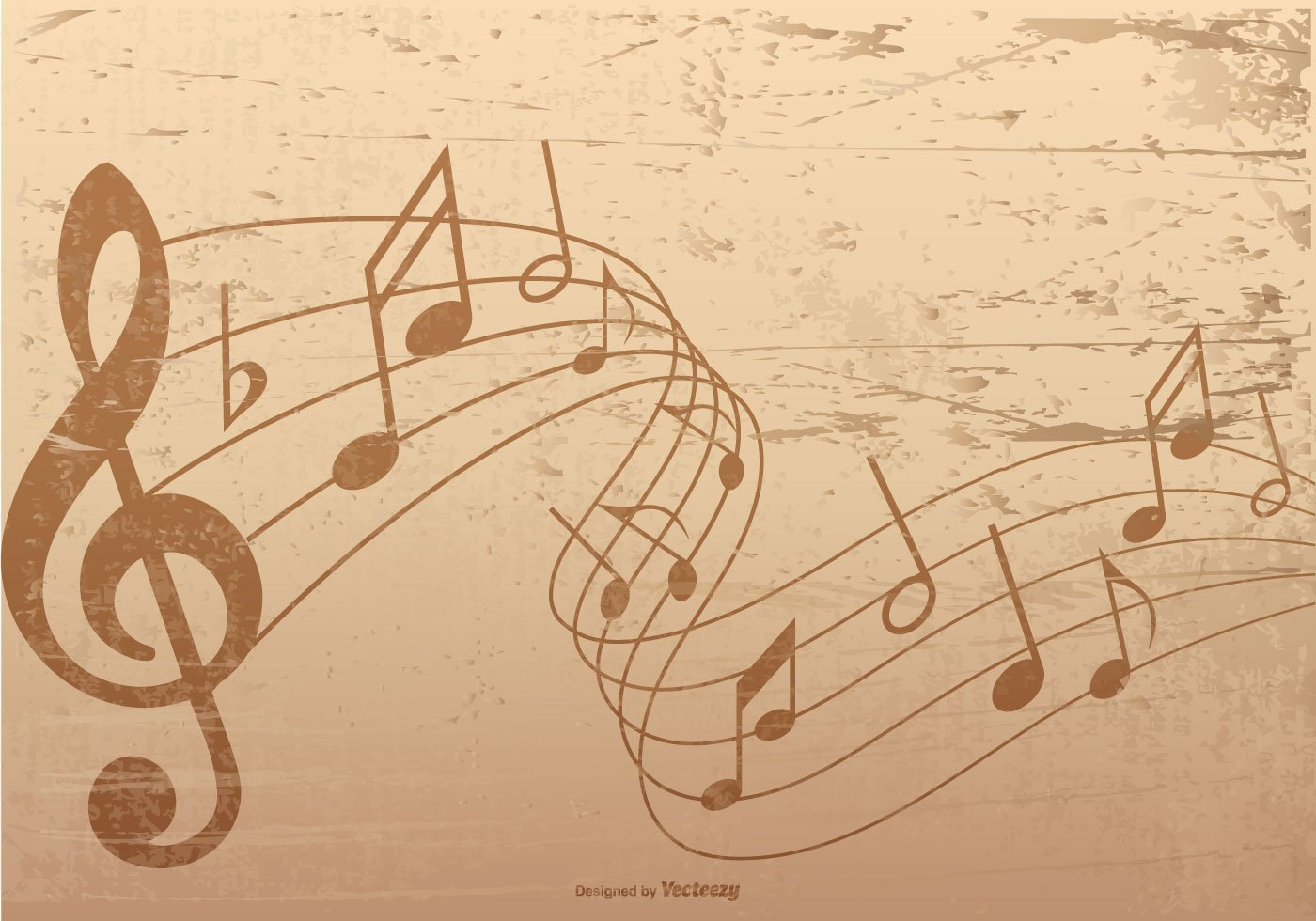 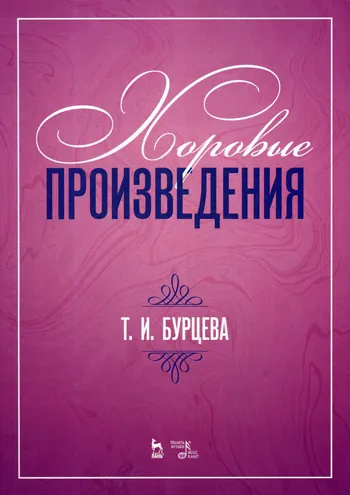 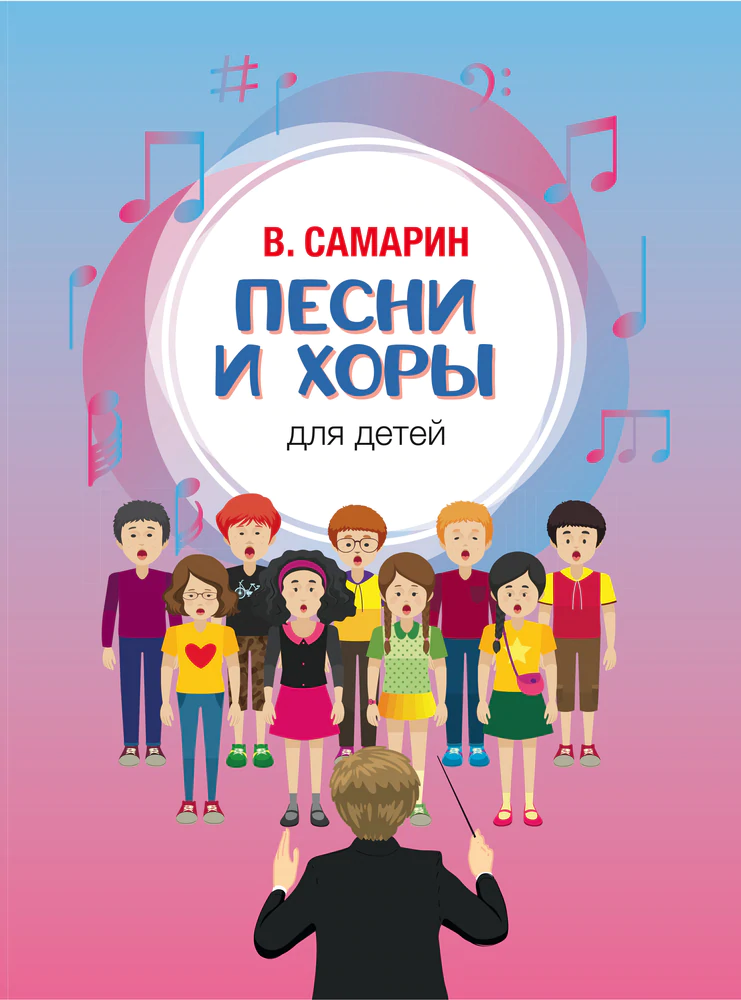 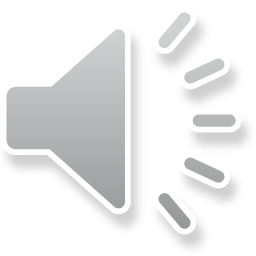 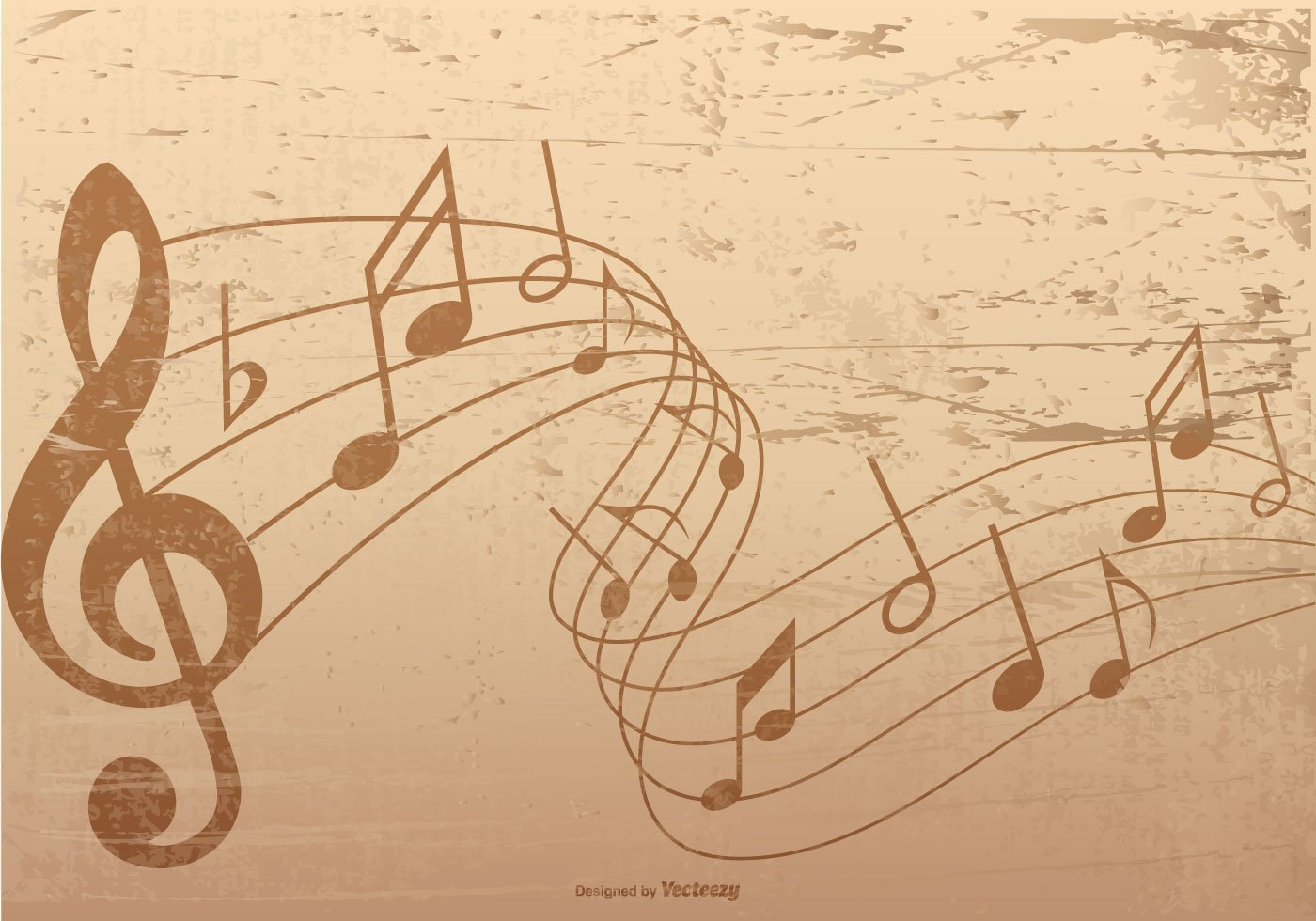 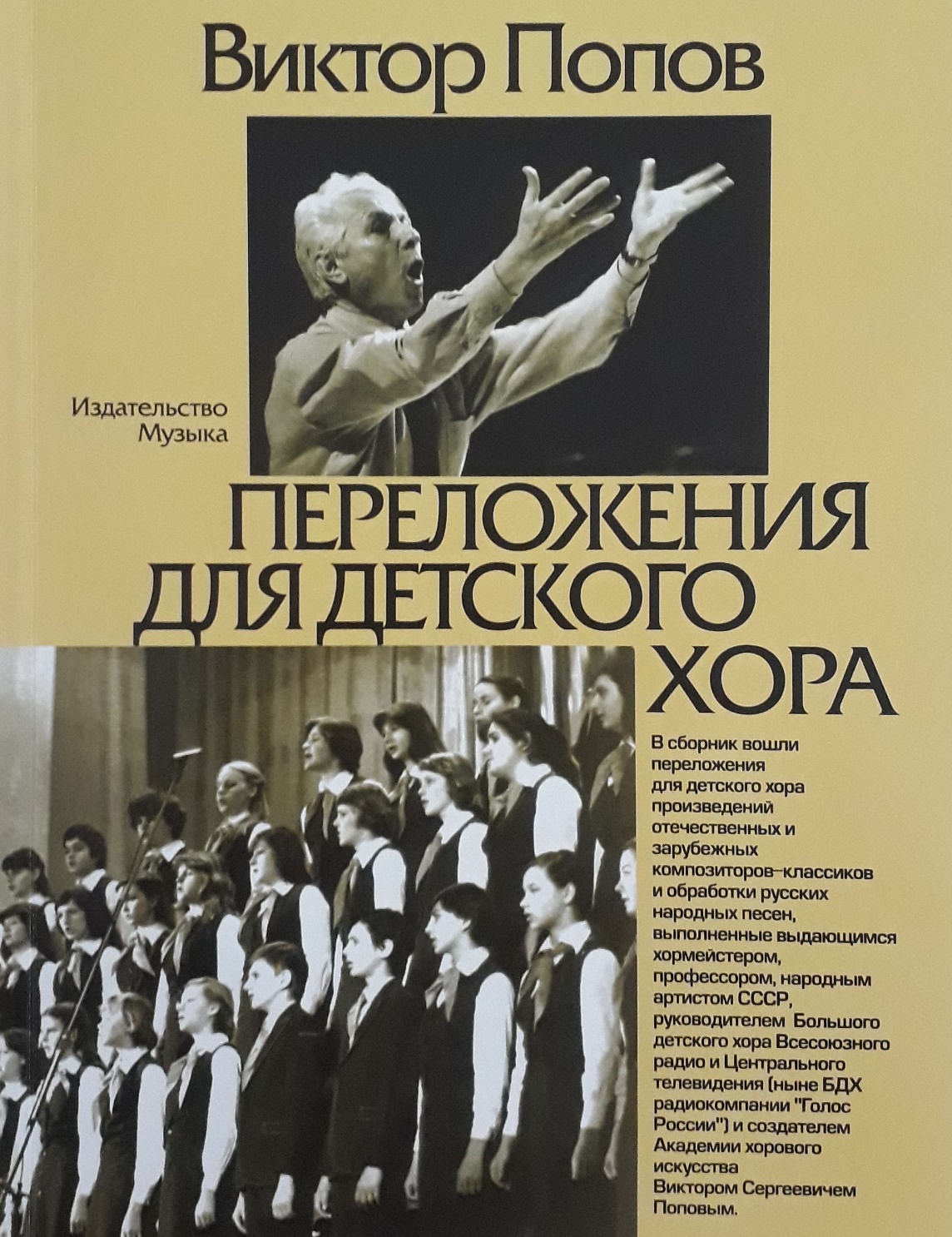 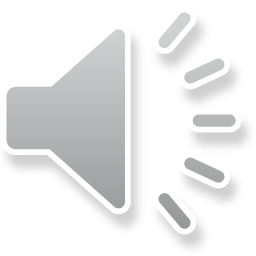 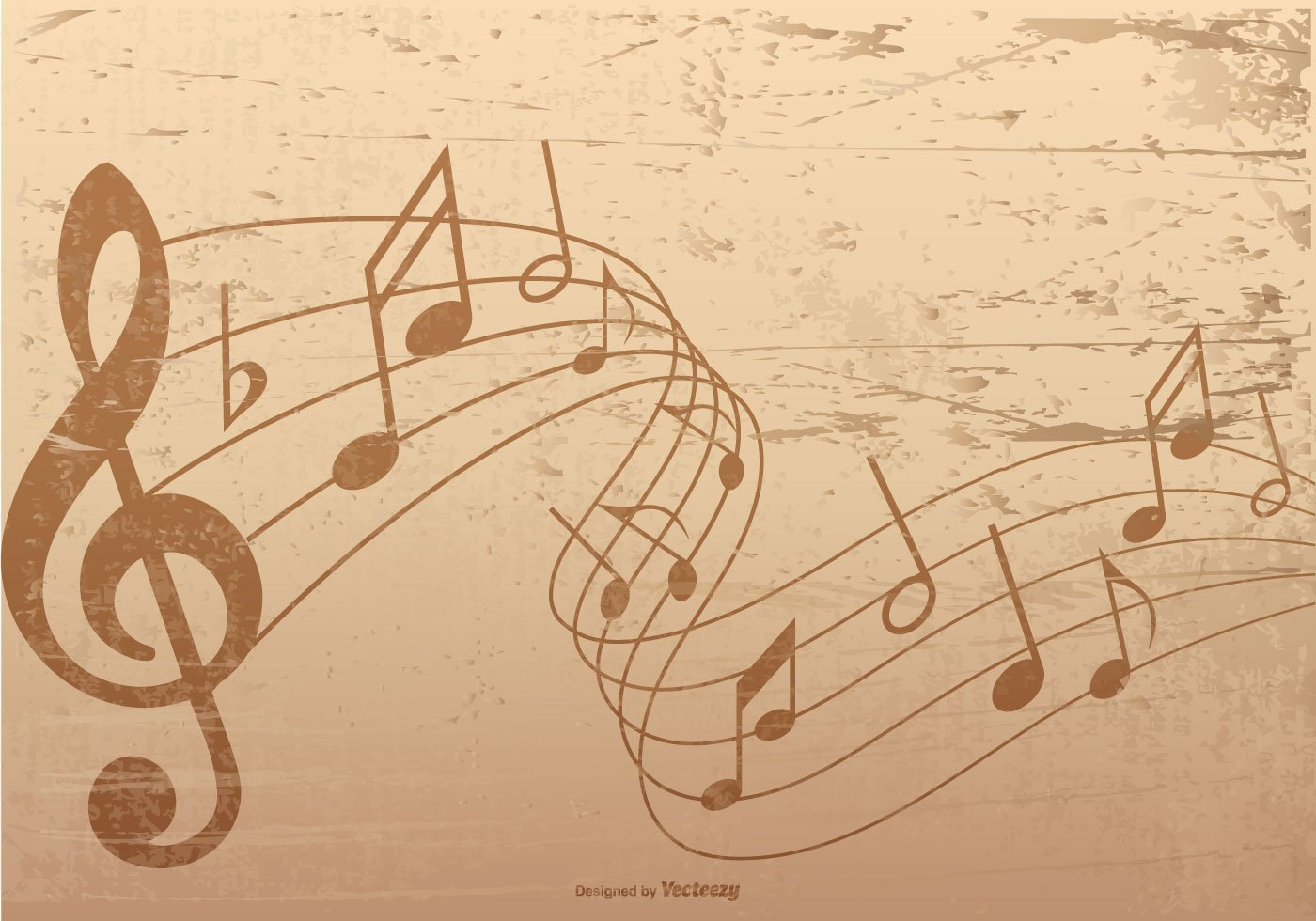 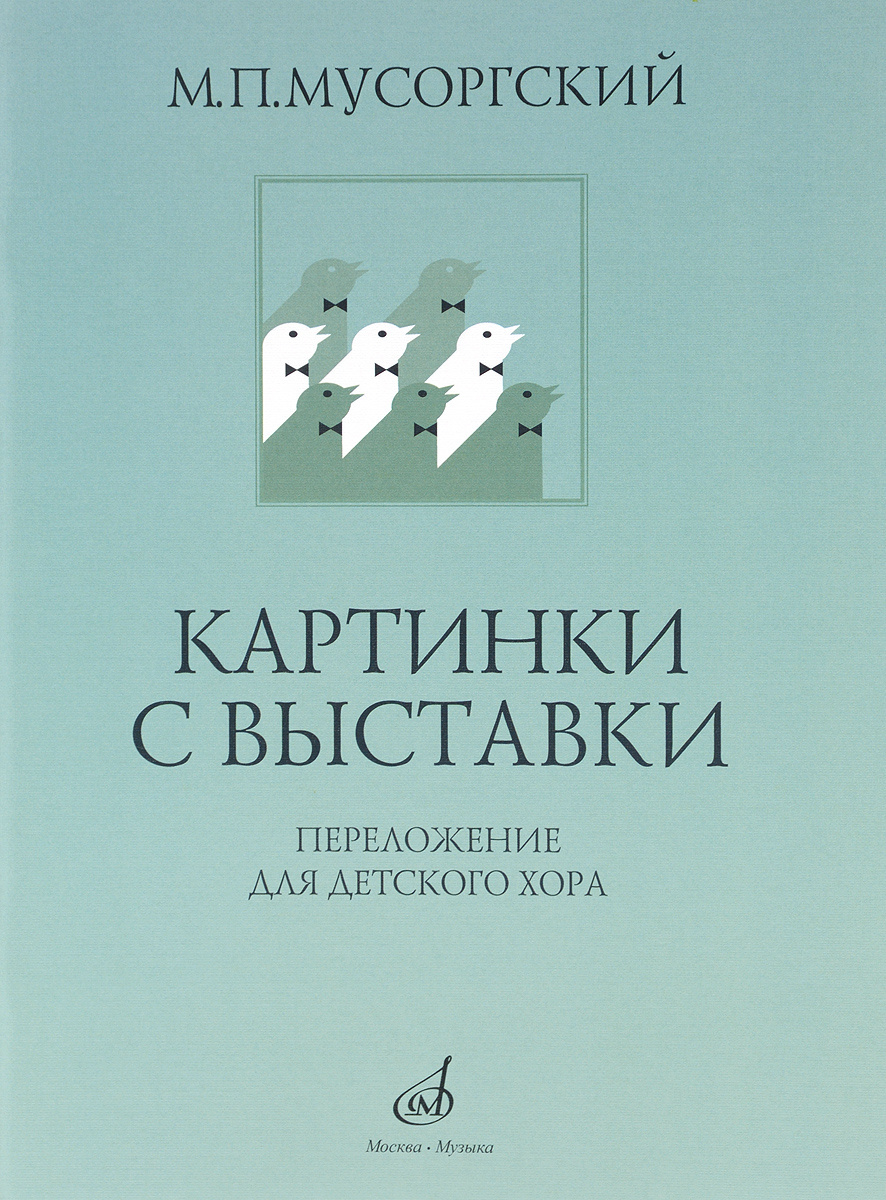 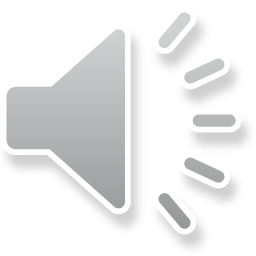 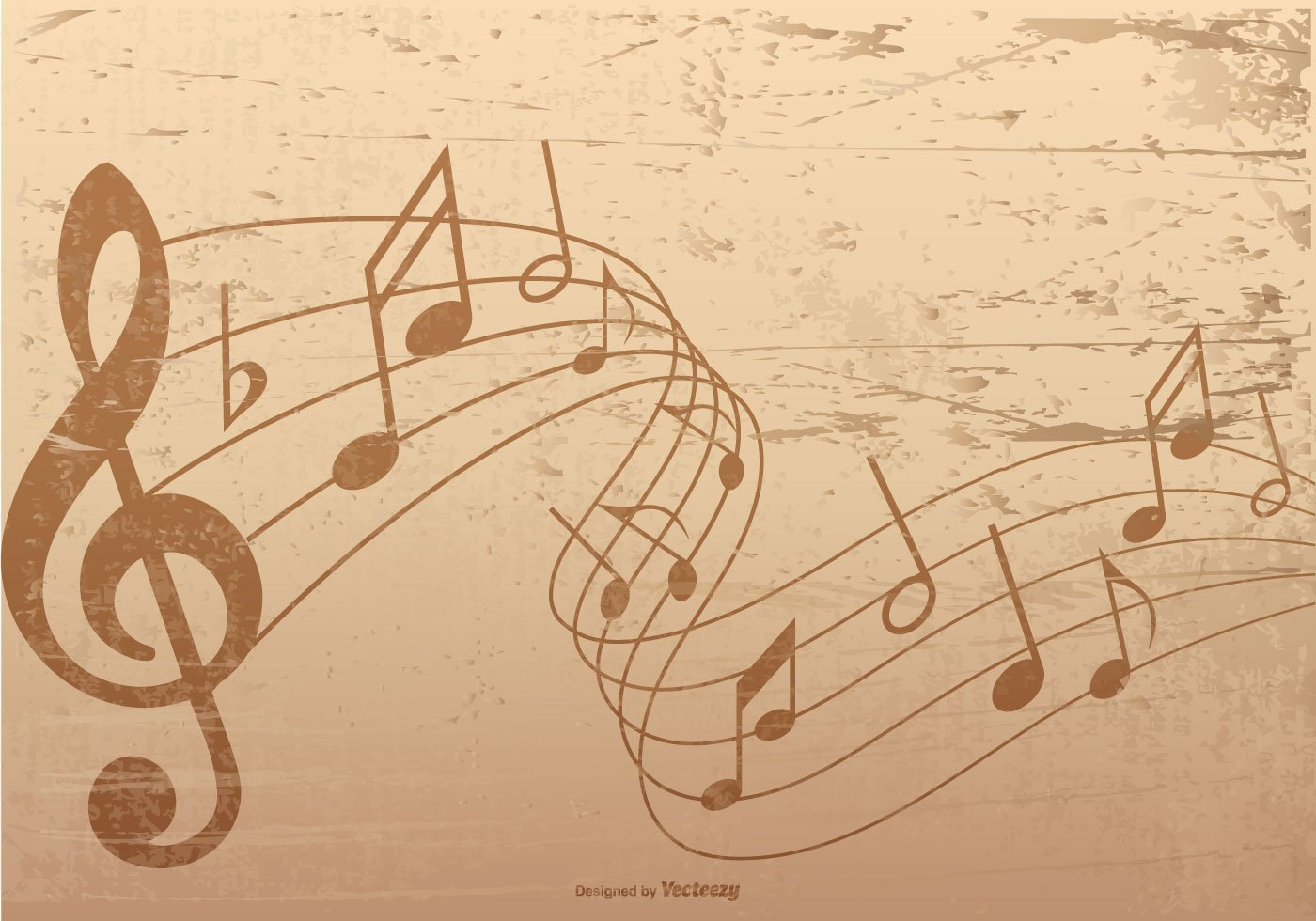 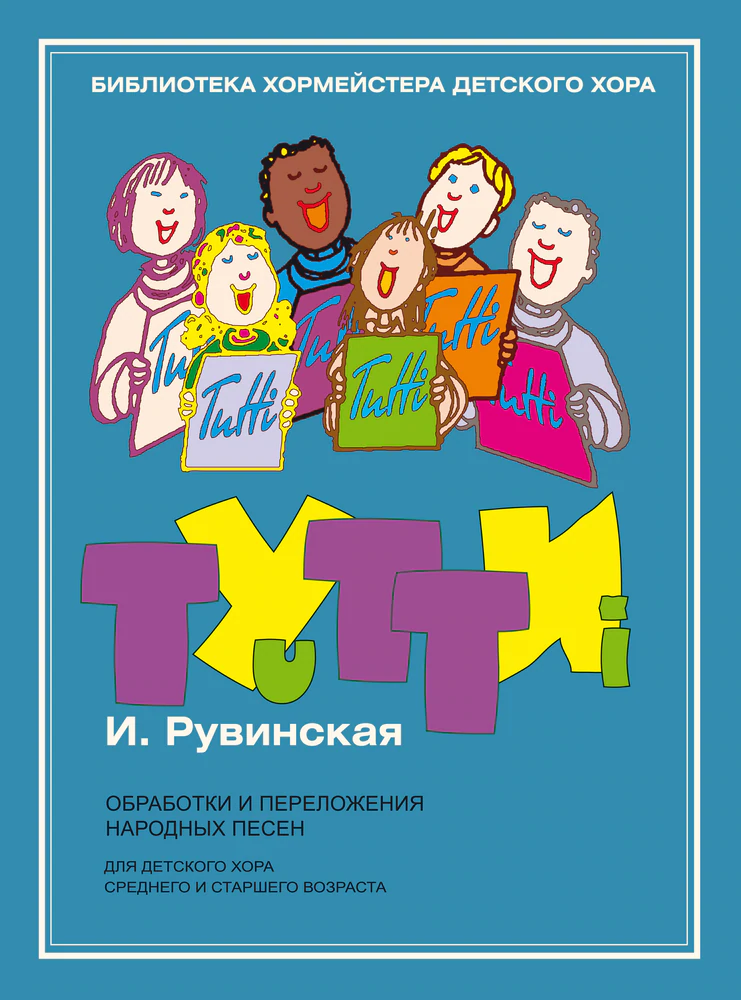 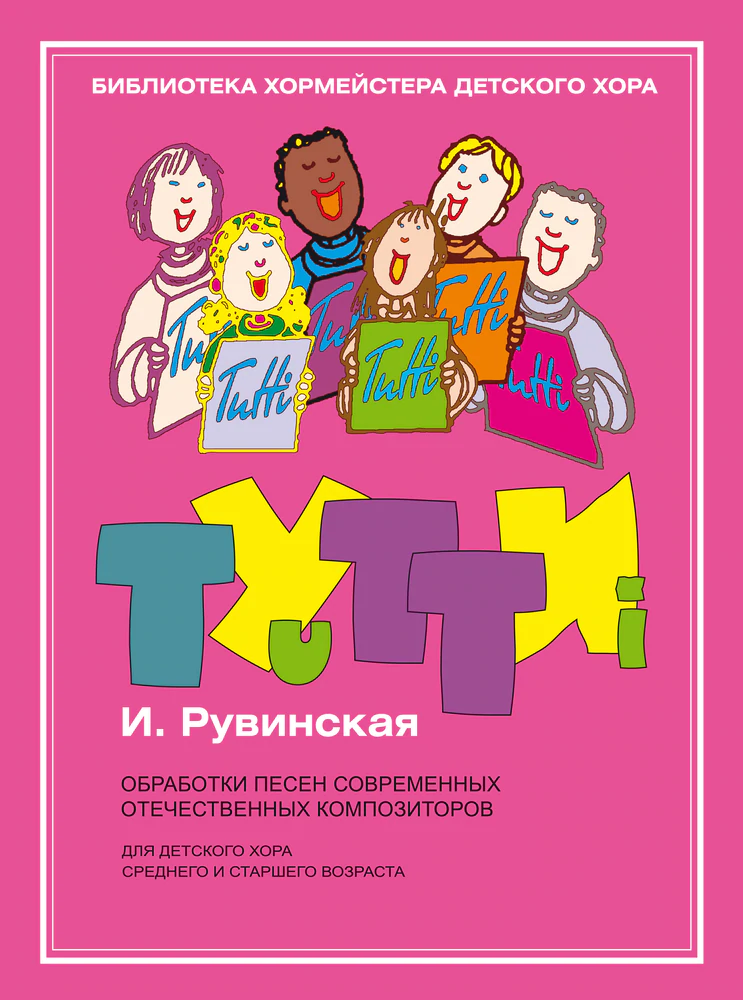 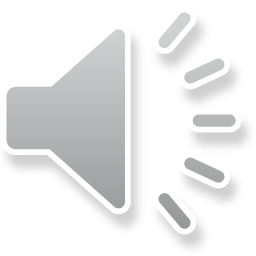 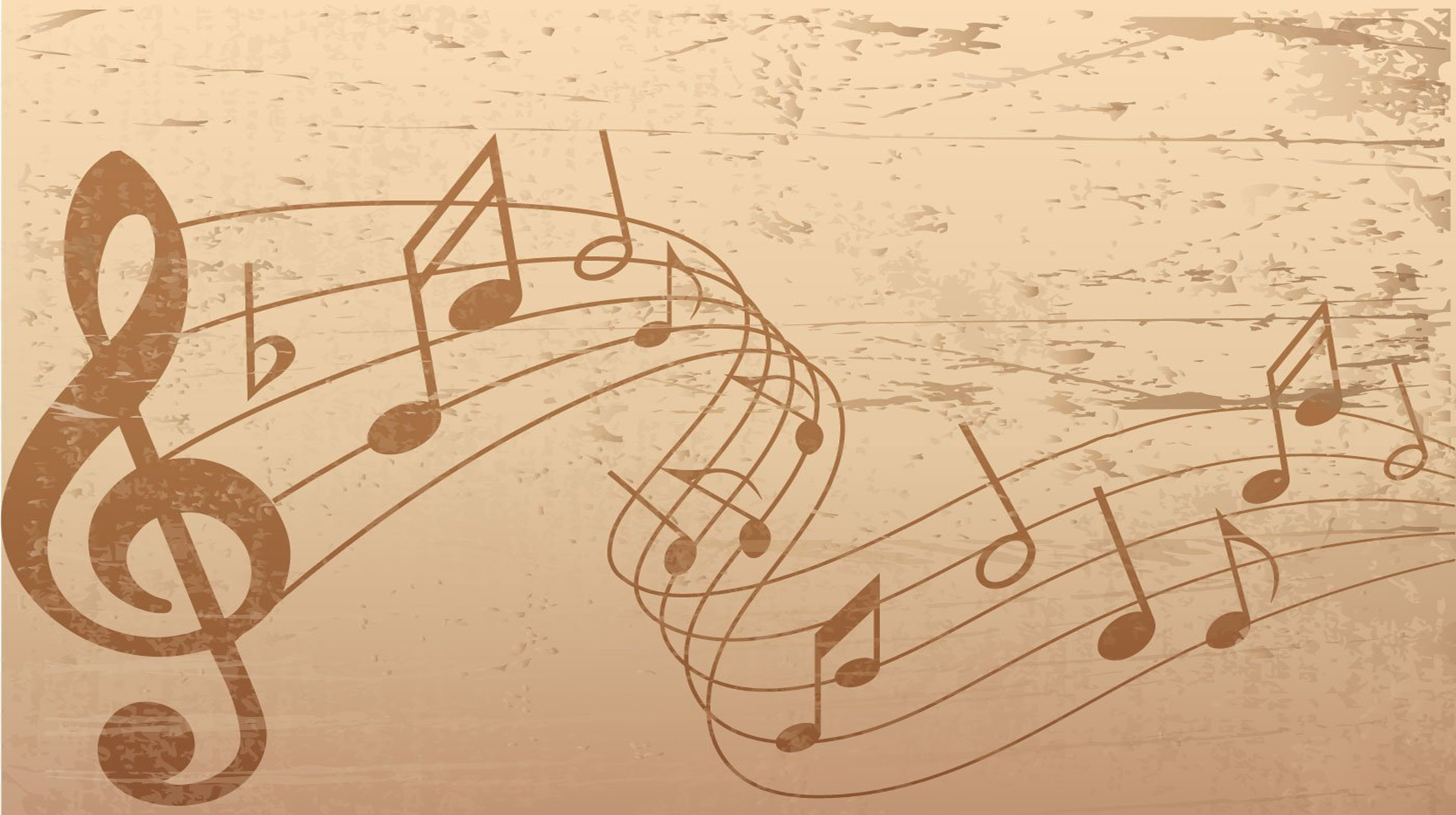 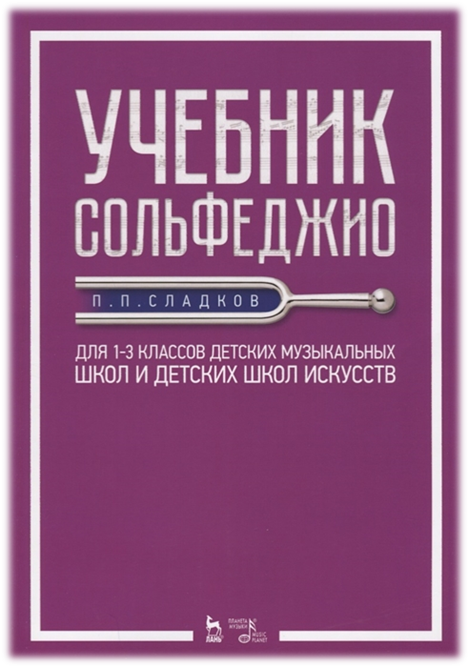 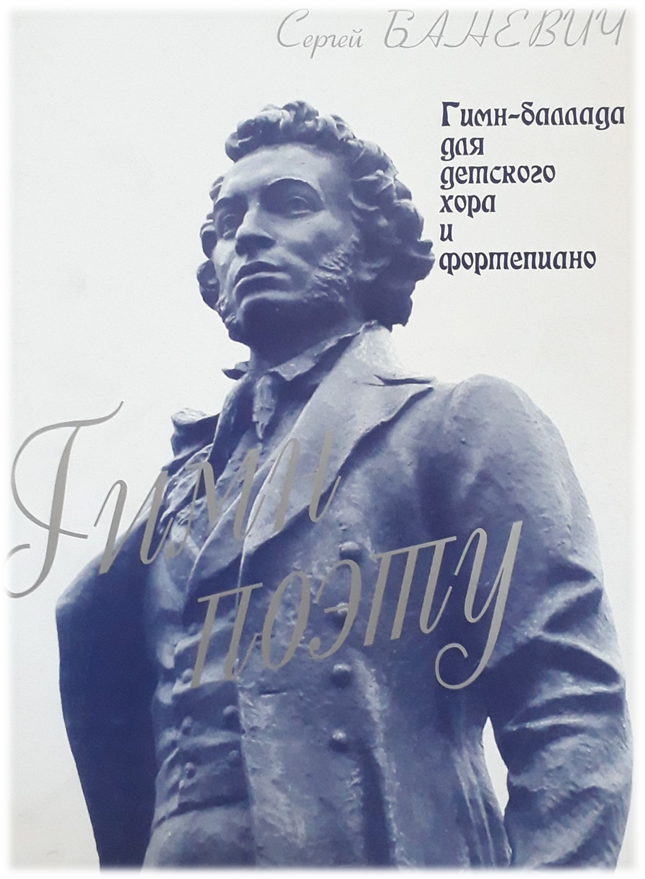 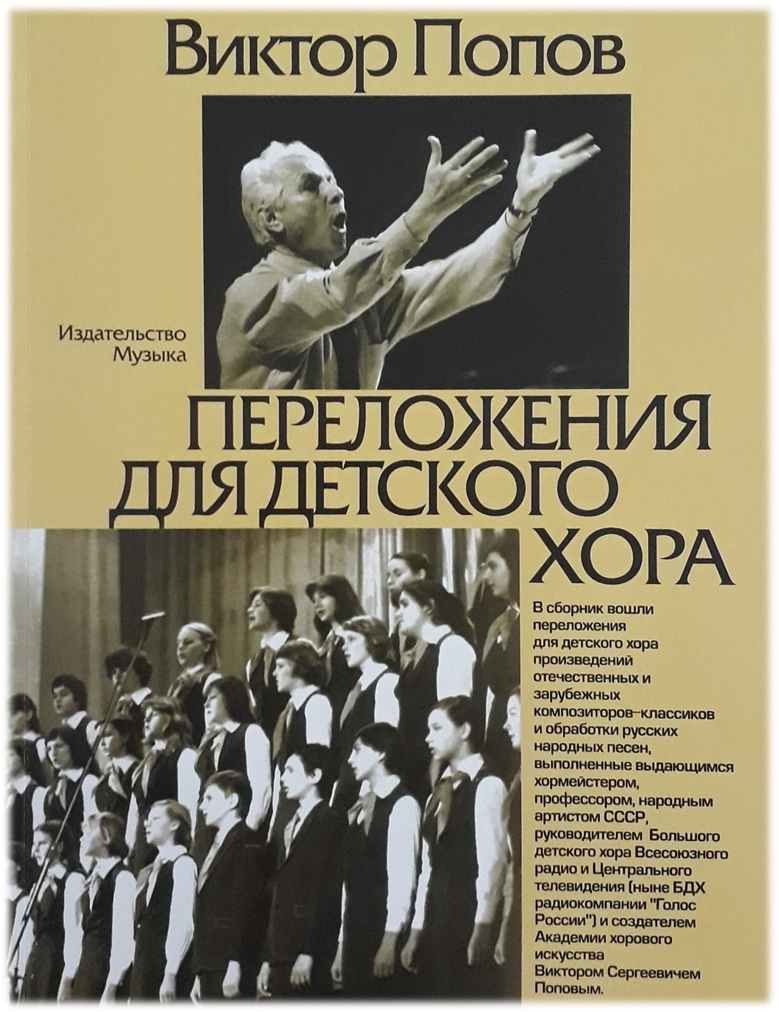 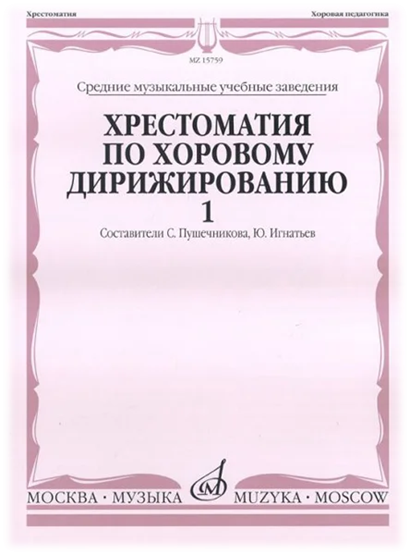 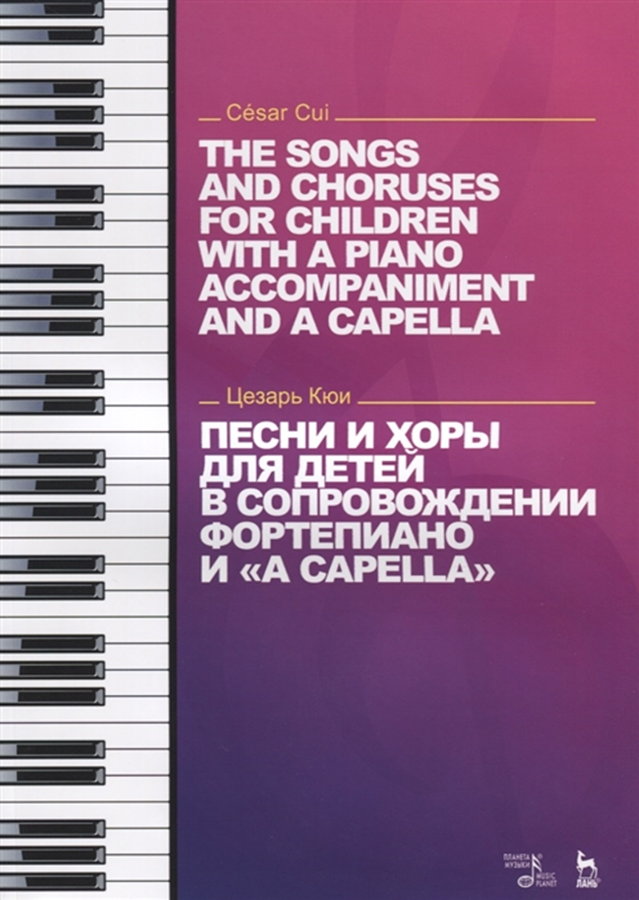 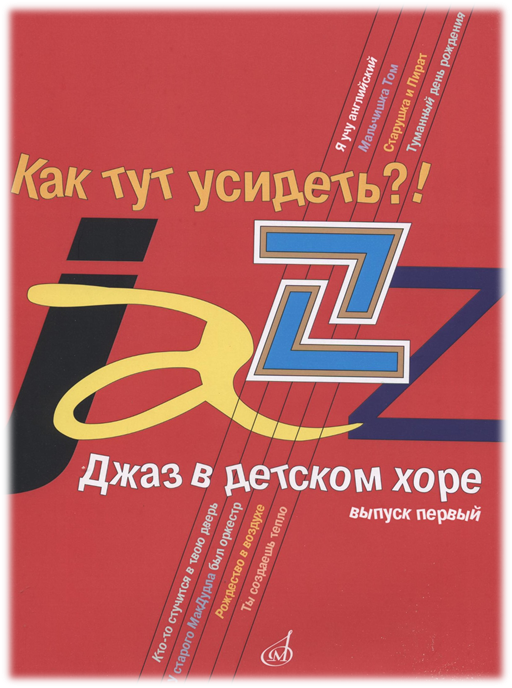 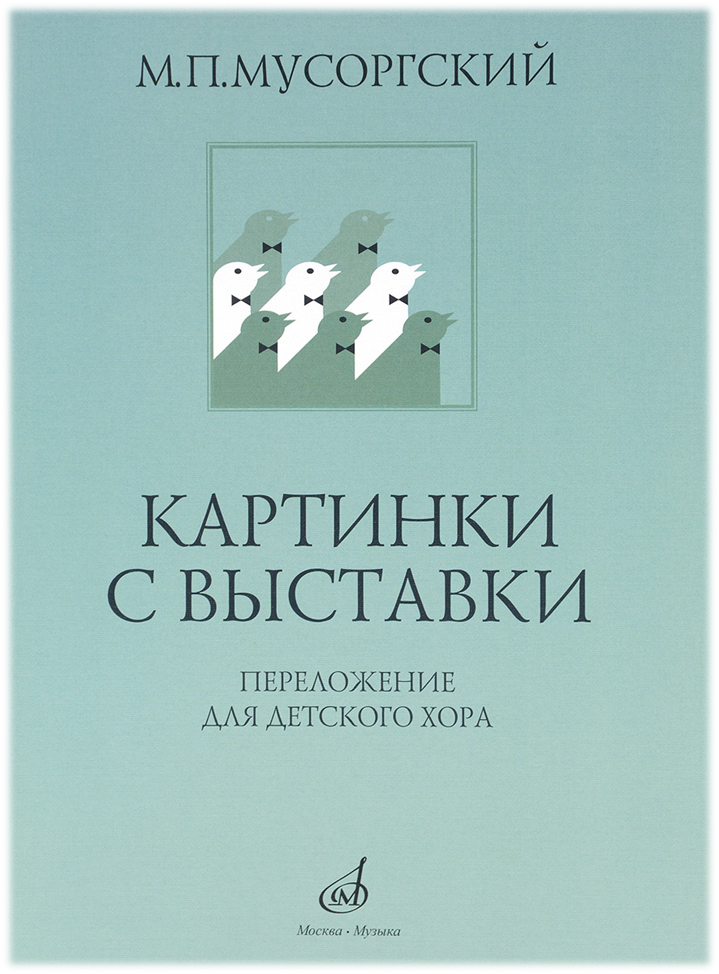 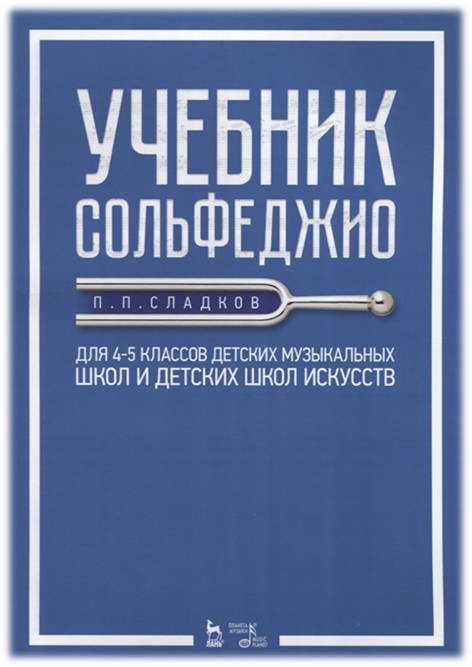 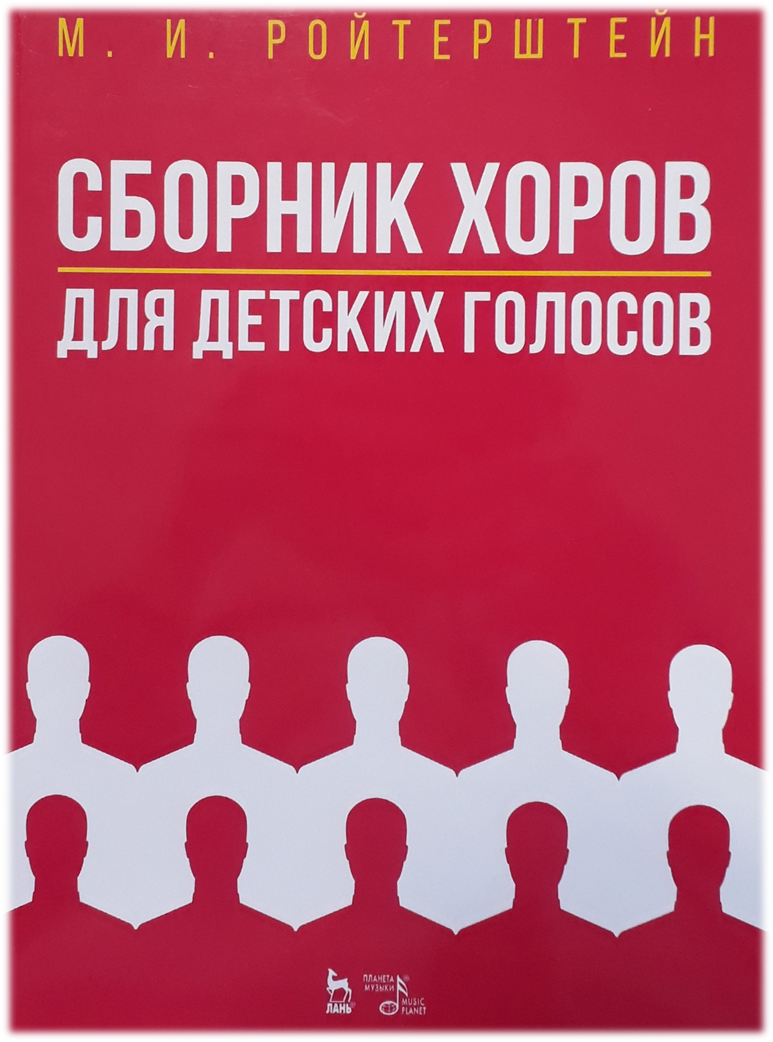 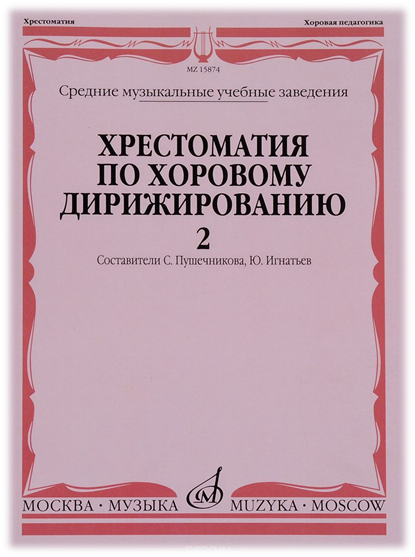 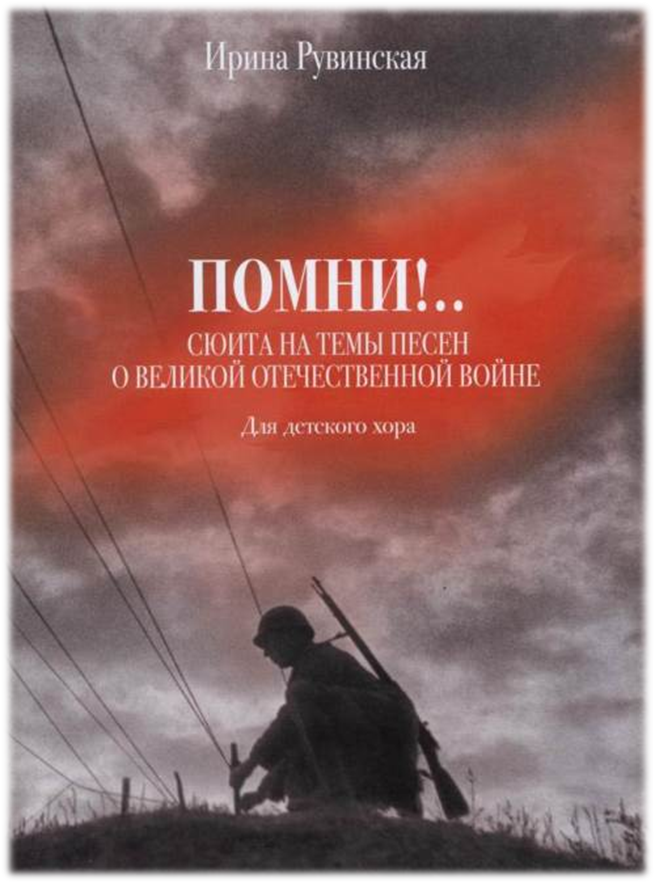 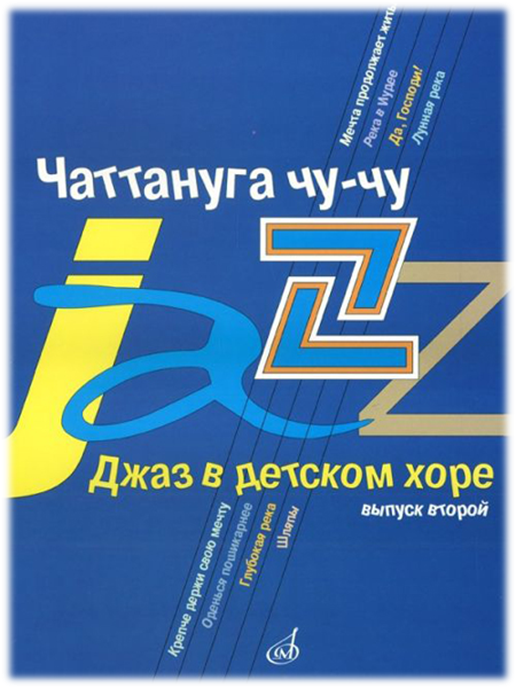 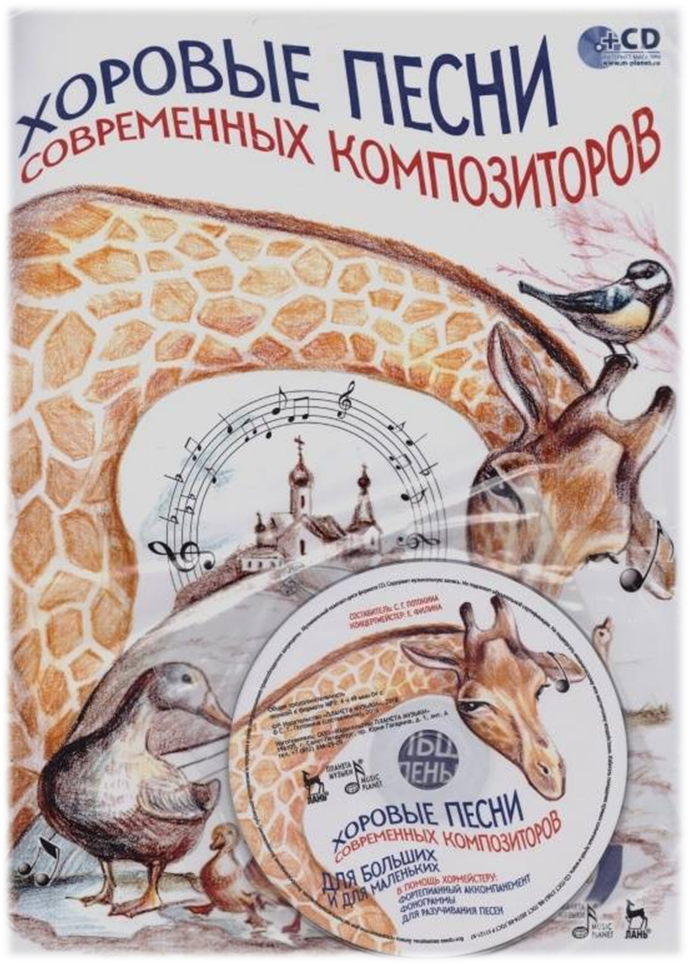 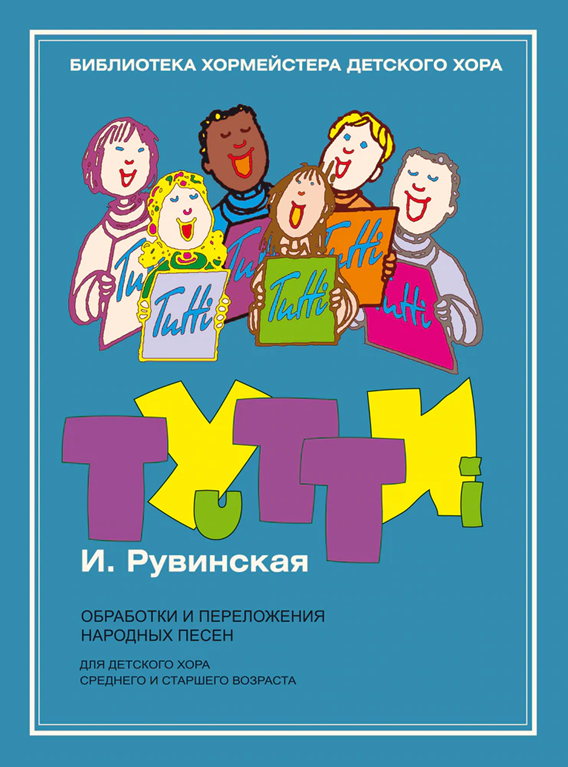 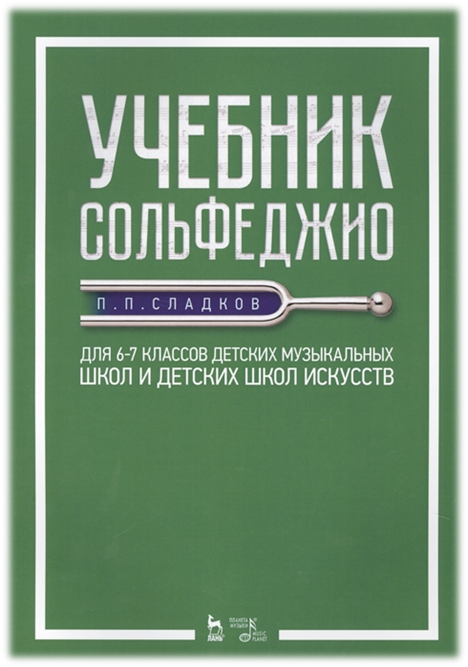 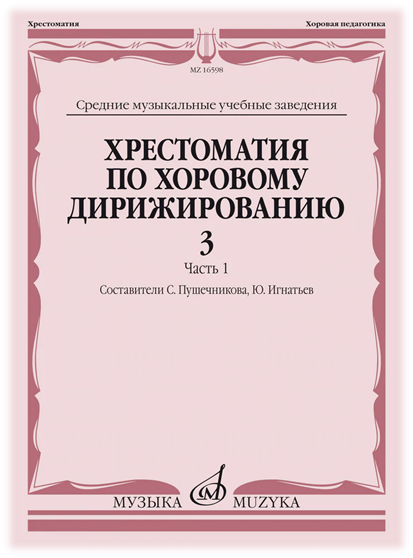 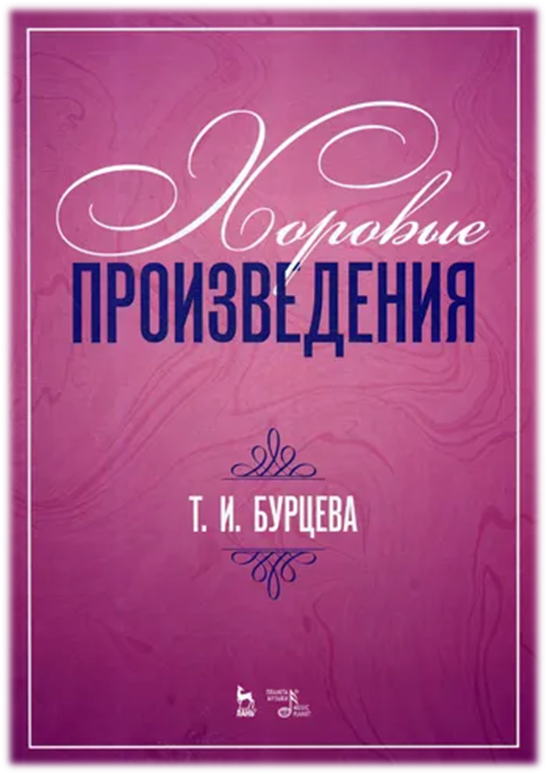 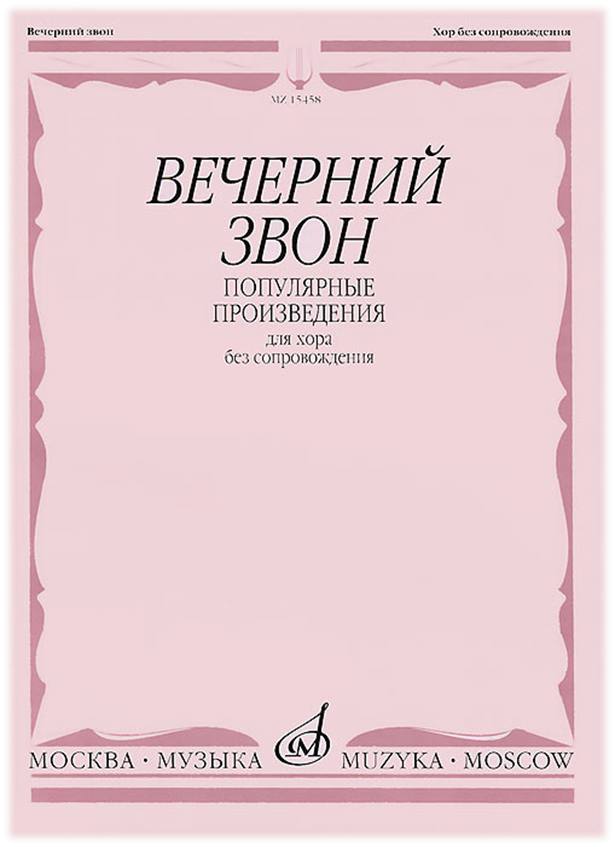 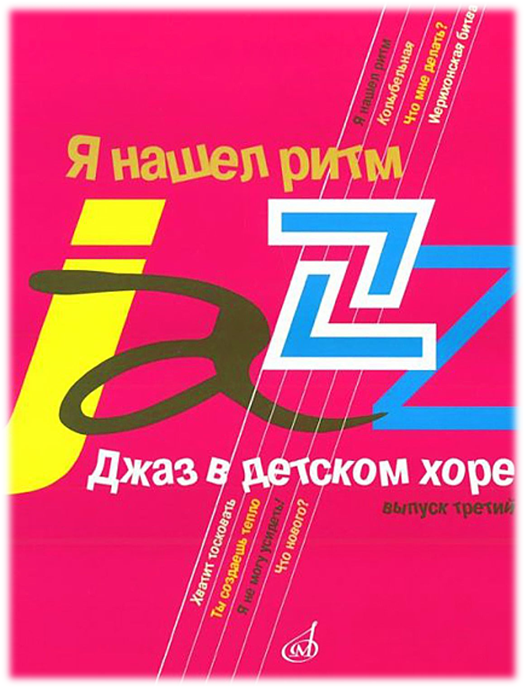 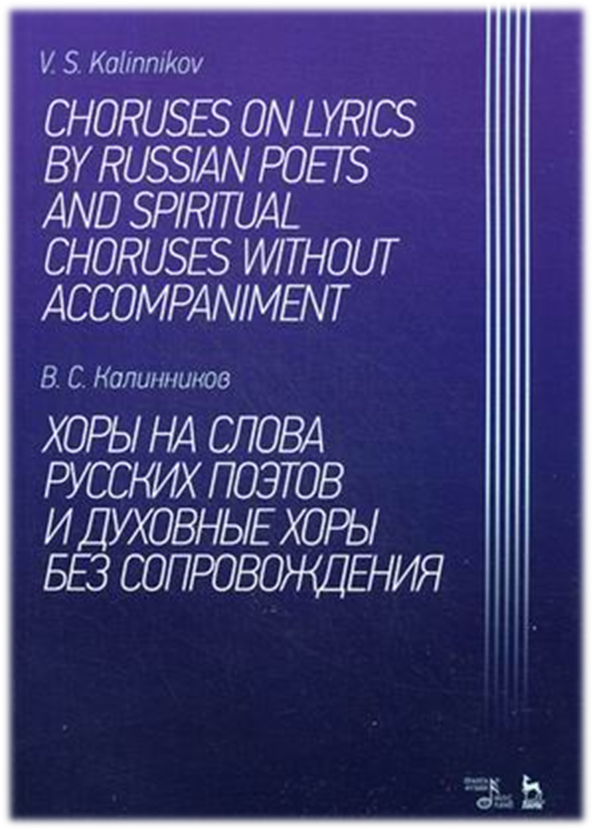 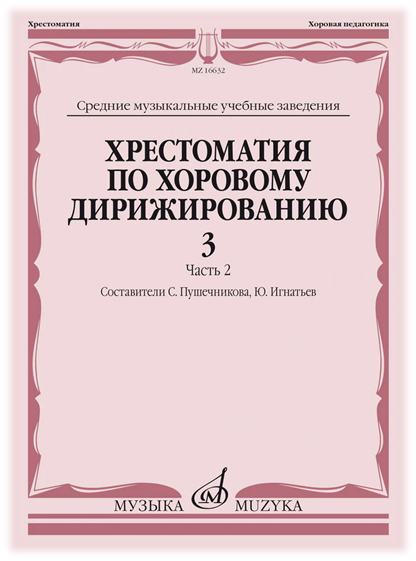 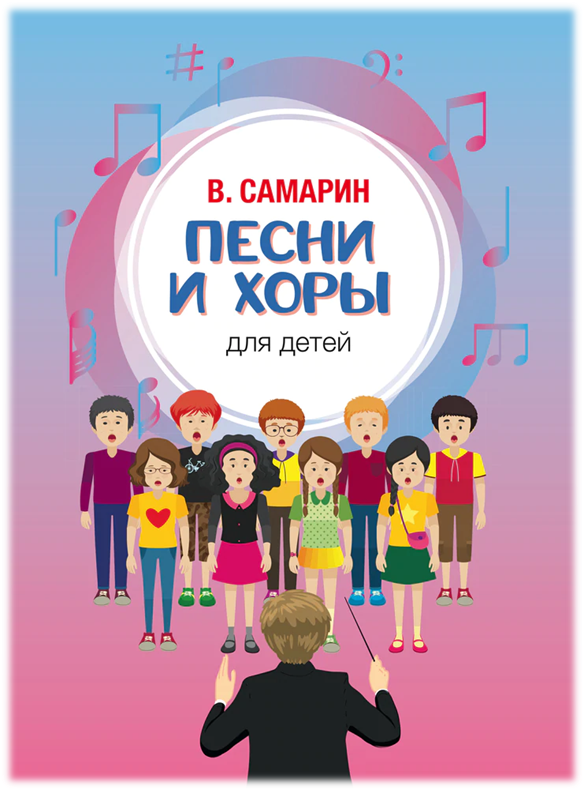 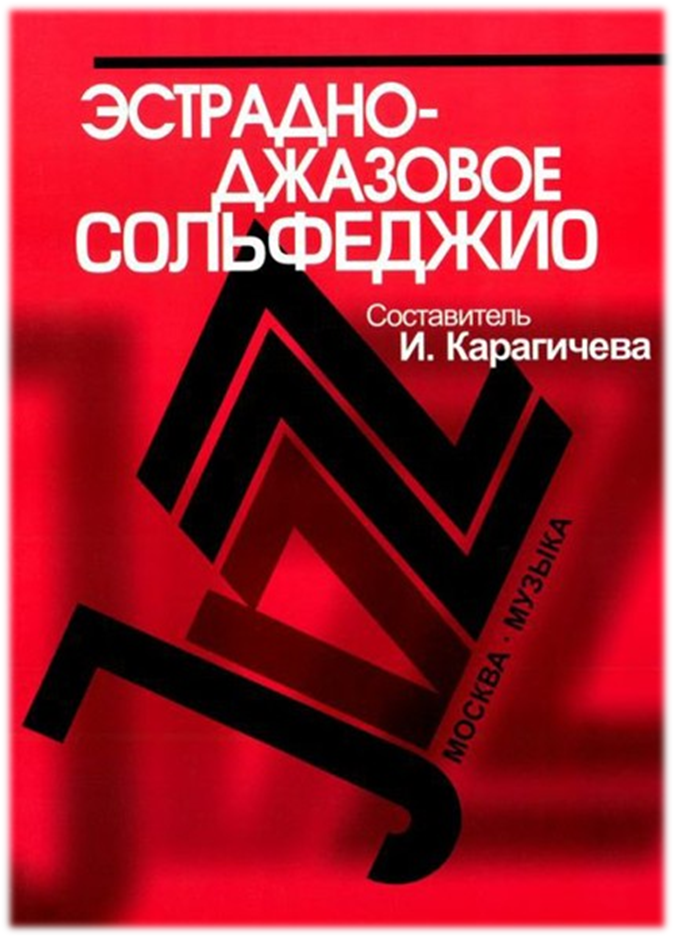 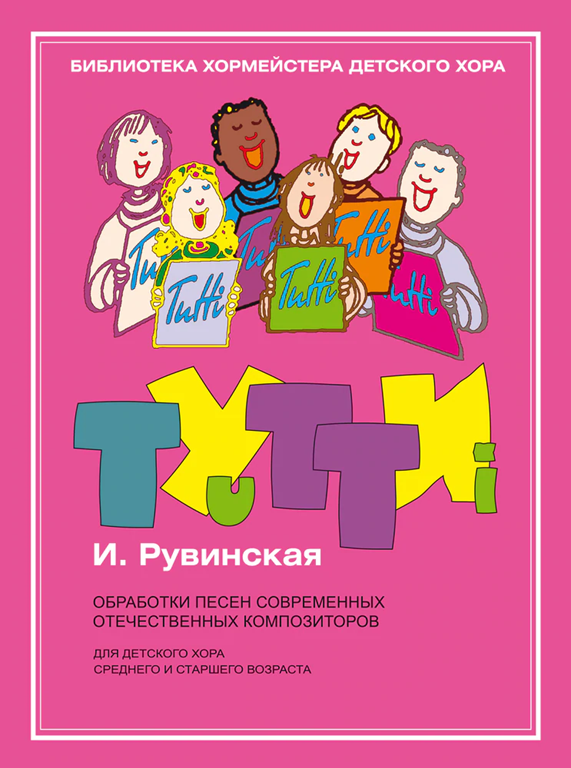 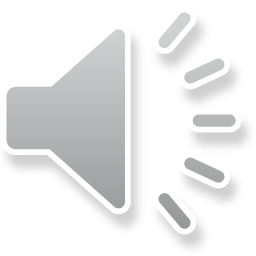 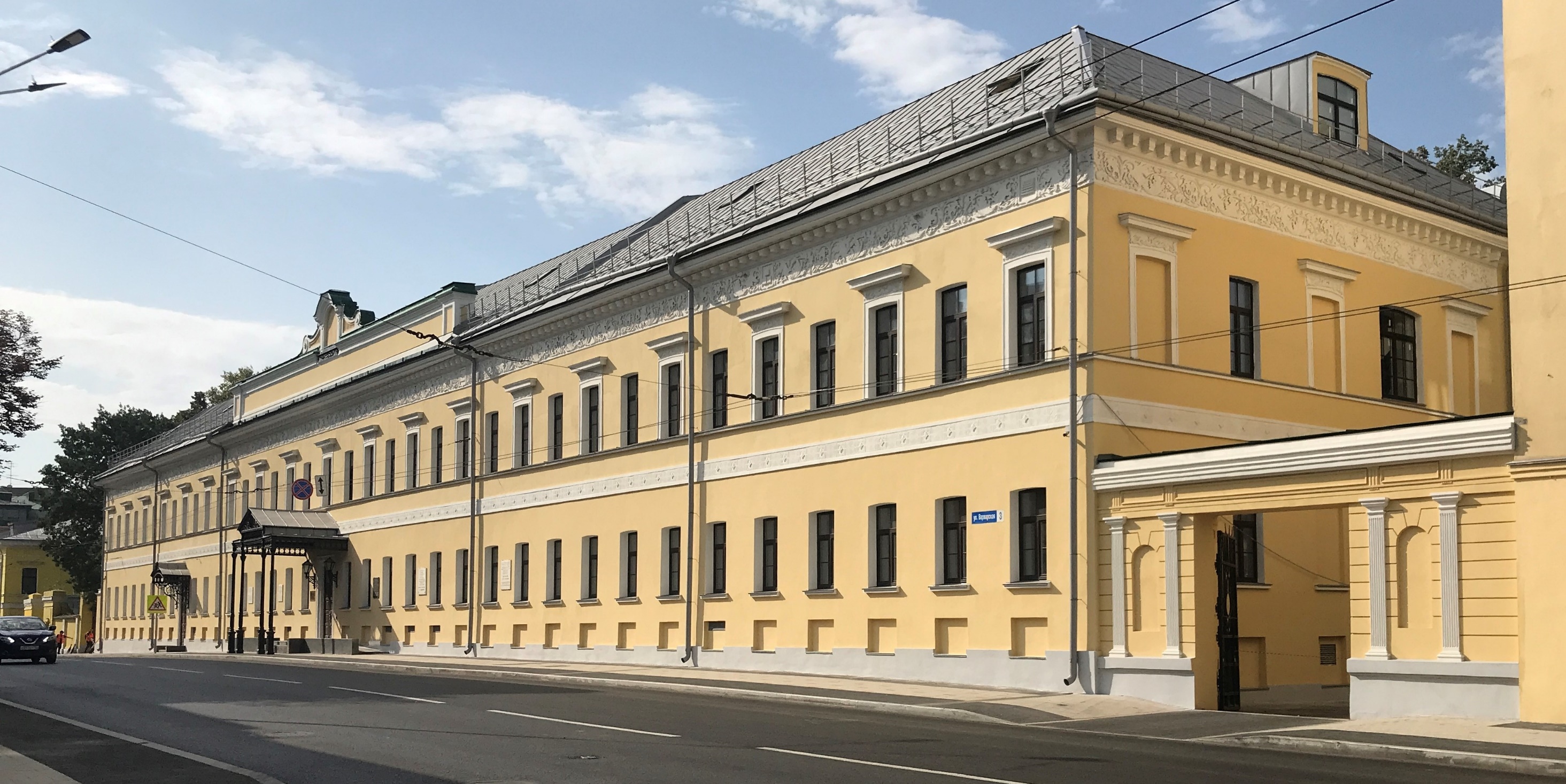 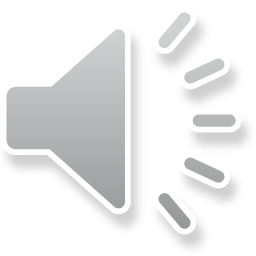 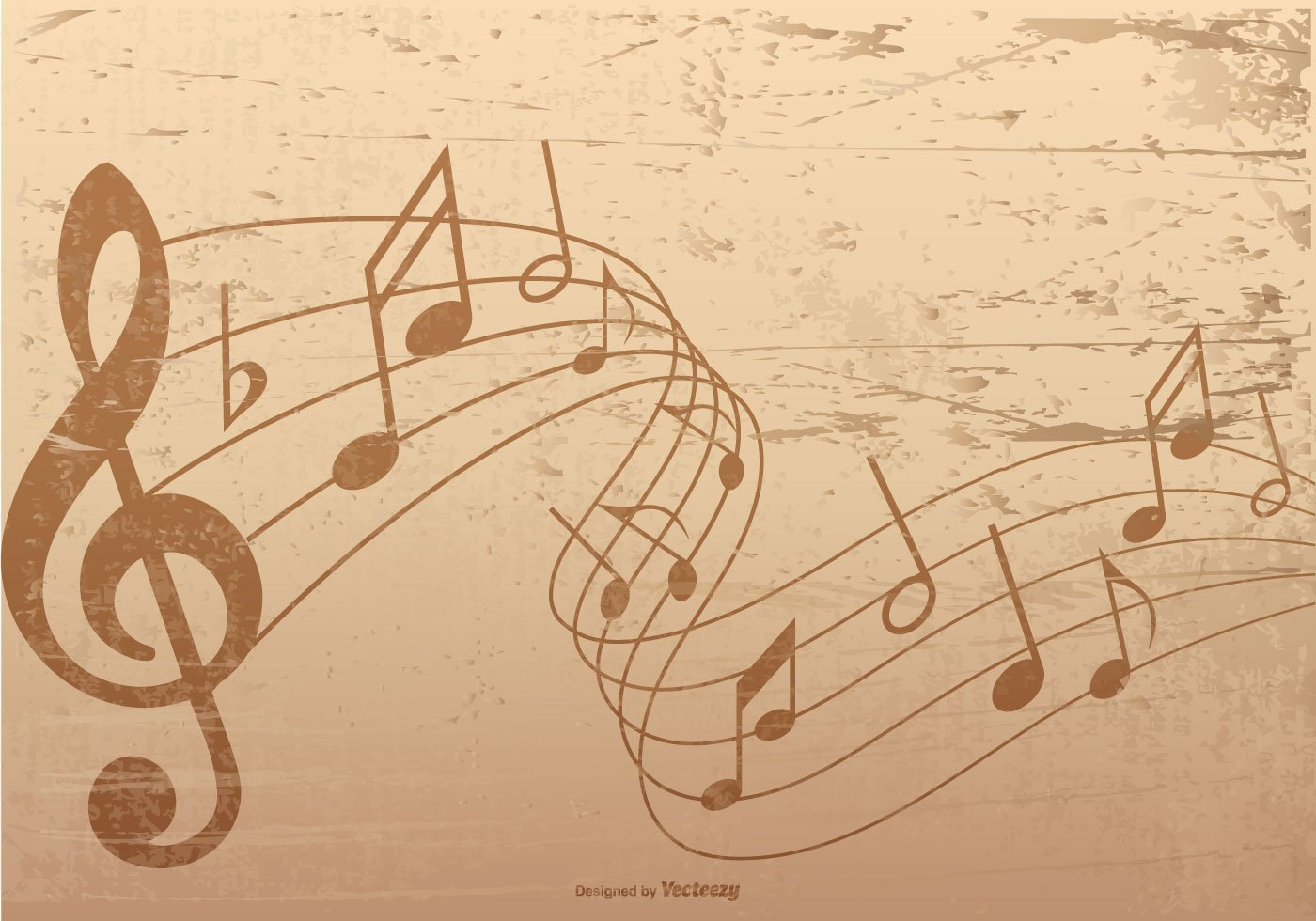 Благодарим за внимание!
Отдел нотно-музыкальной литературы 
НГОУНБ им. В. И. Ленина
г. Нижний Новгород, 
ул. Варварская, д. 3, к. 29.
Телефон: (831) 419-36-23
onml-ngounb@yandex.ru
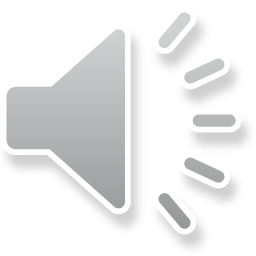